The effect of duplication of the variable region stem loop structures of the 3’UTR on sfRNA virulence in the dengue virus
NIKHITA PUTHUVEETIL
Outbreaks of Dengue
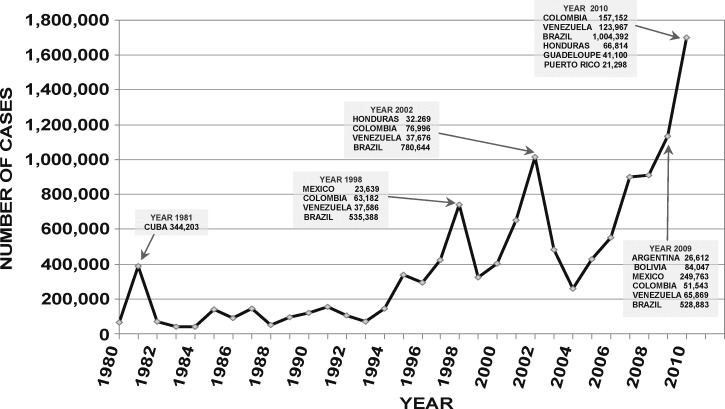 The dengue virus prefers humans
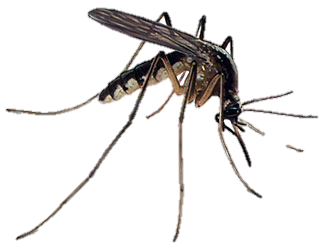 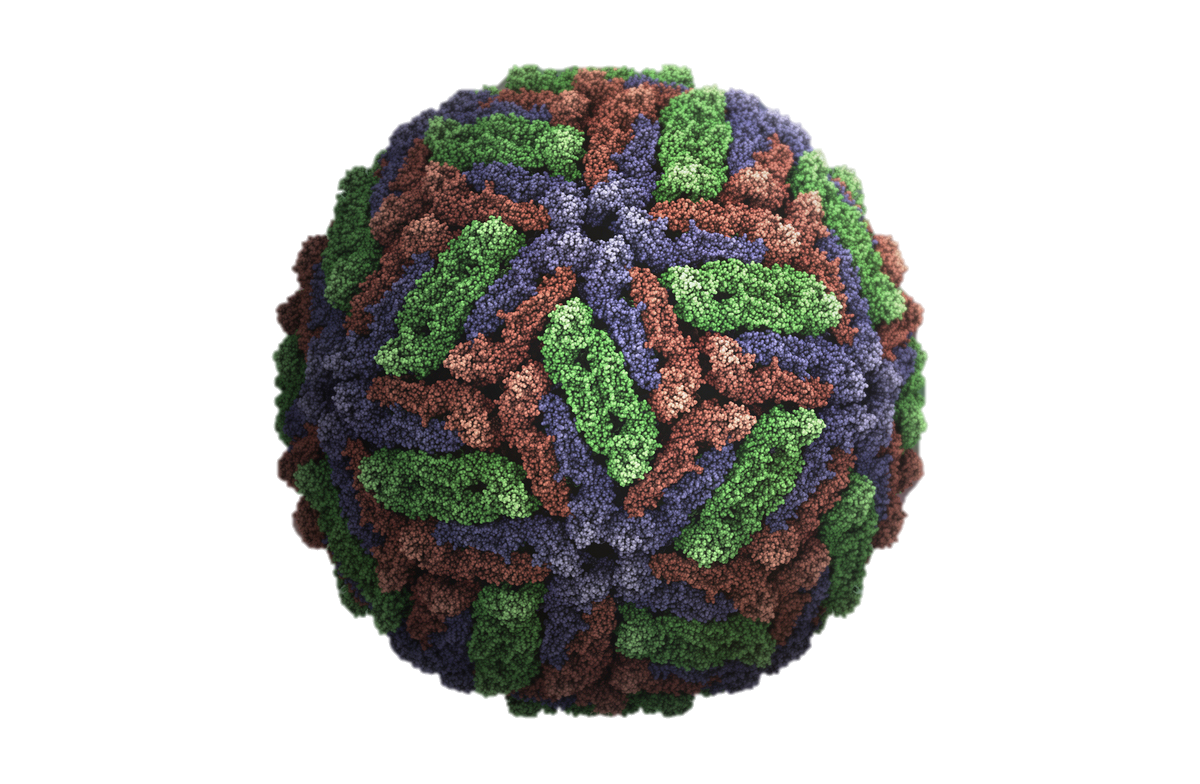 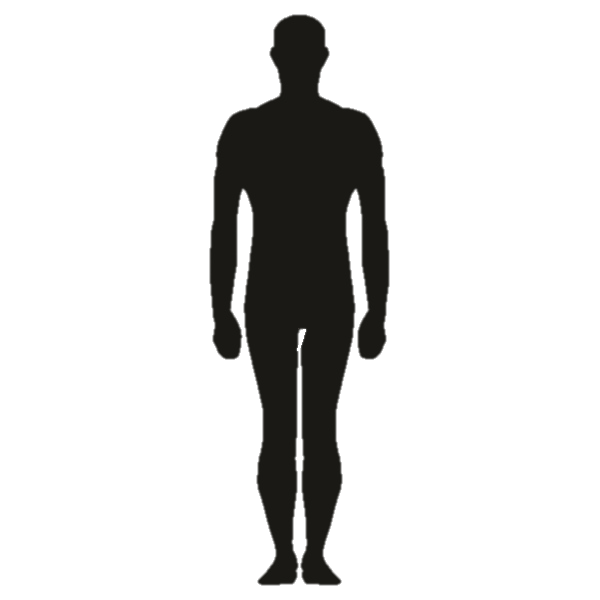 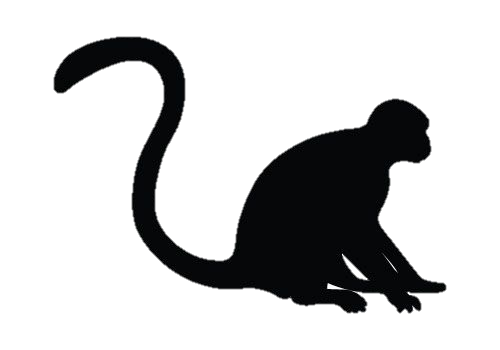 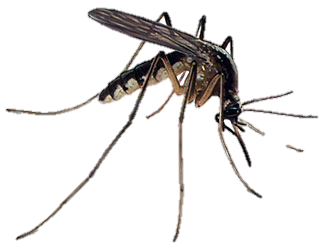 The dengue virus prefers humans
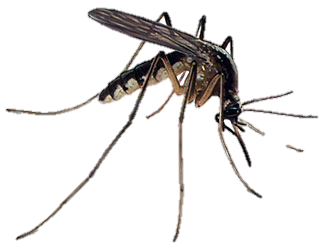 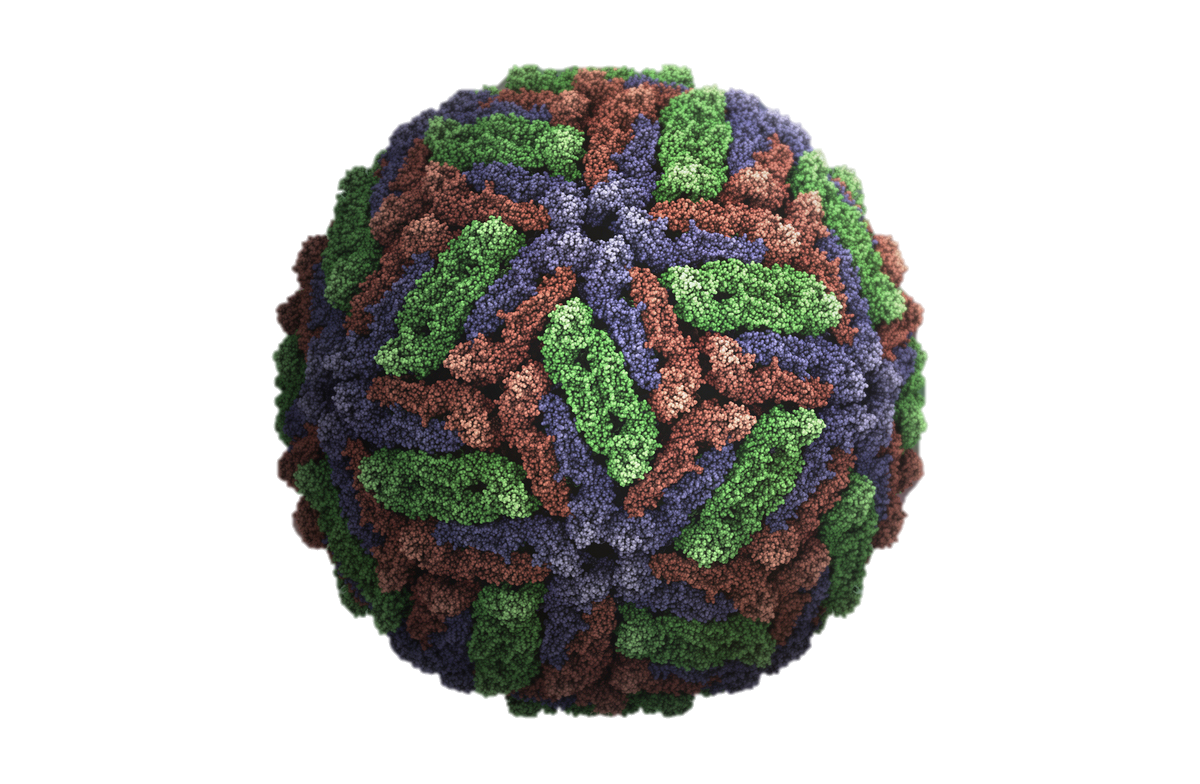 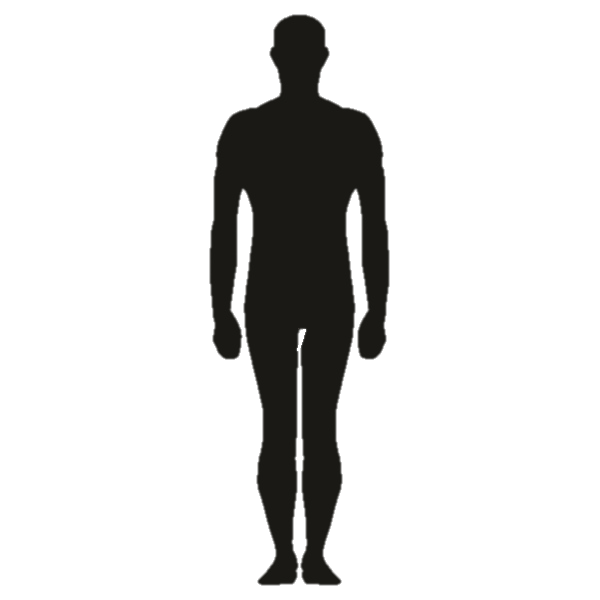 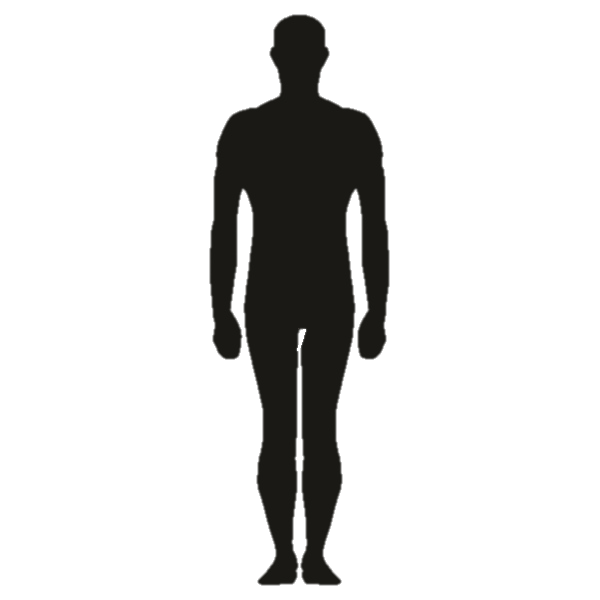 How do we stop this cycle?
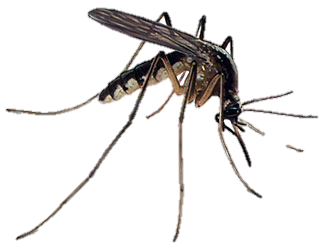 How does the dengue virus survive in a host?
Affects humans and mosquitoes
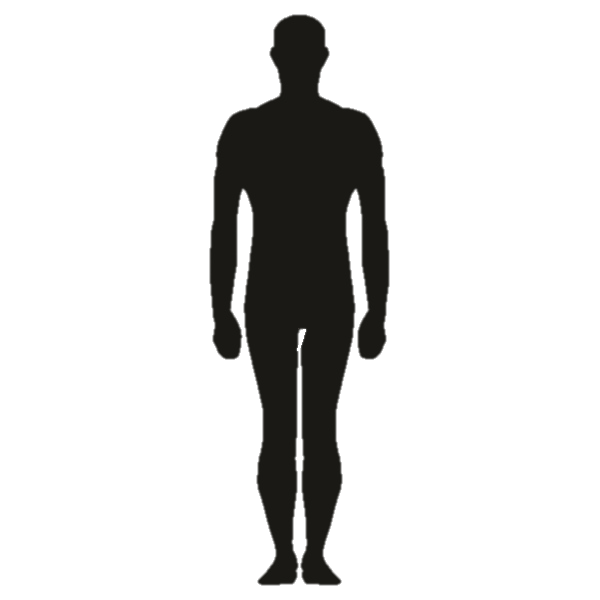 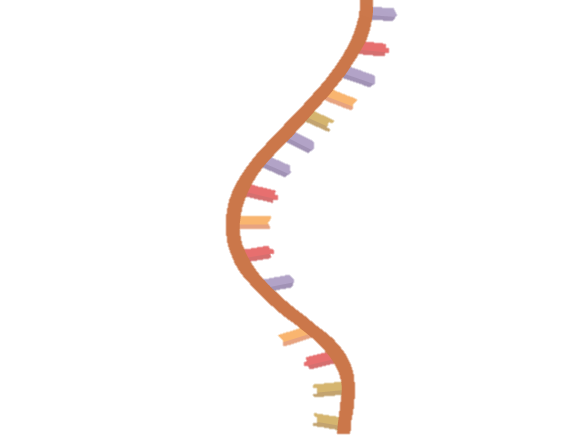 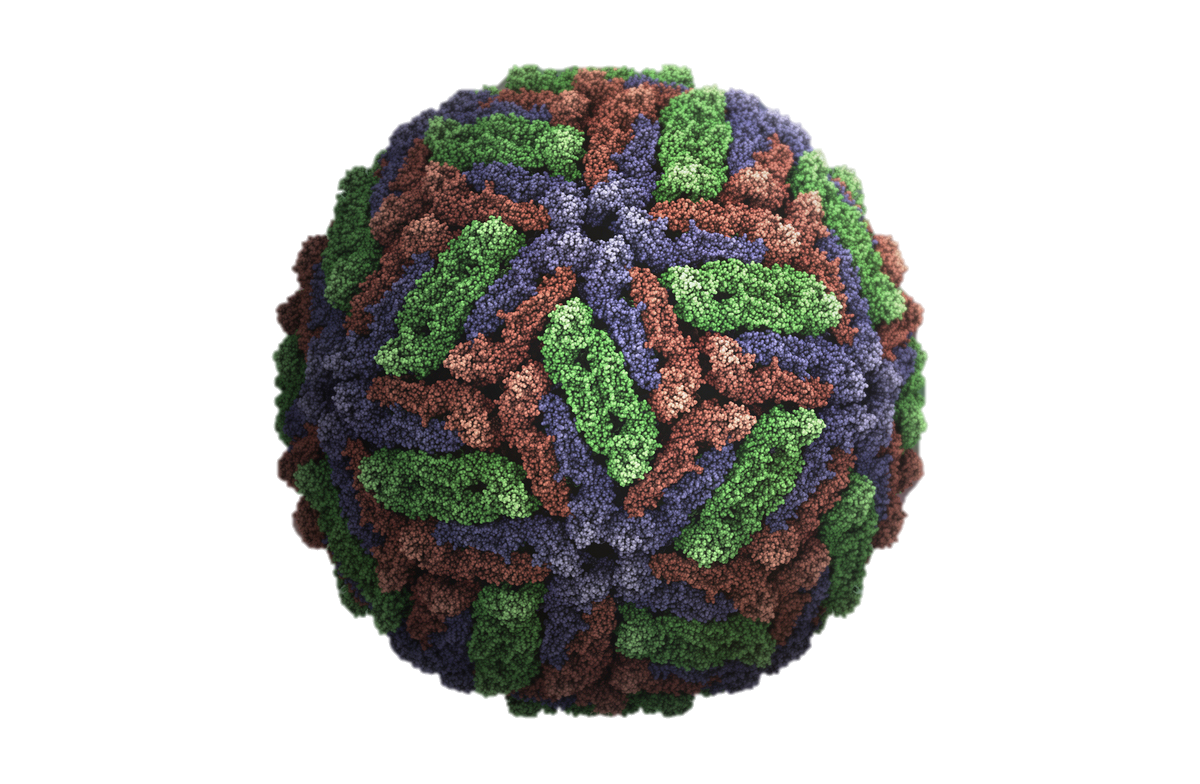 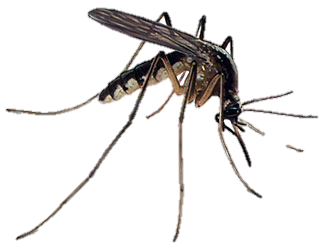 How does the dengue virus survive in a host?
Affects humans and mosquitoes
How to adapt? Mutations
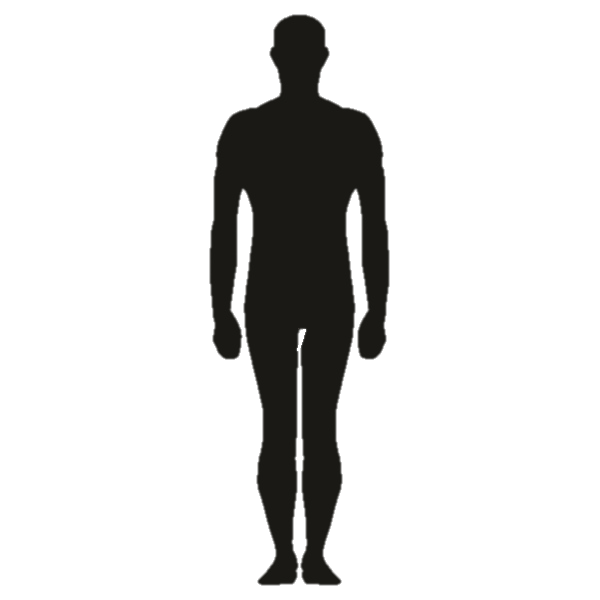 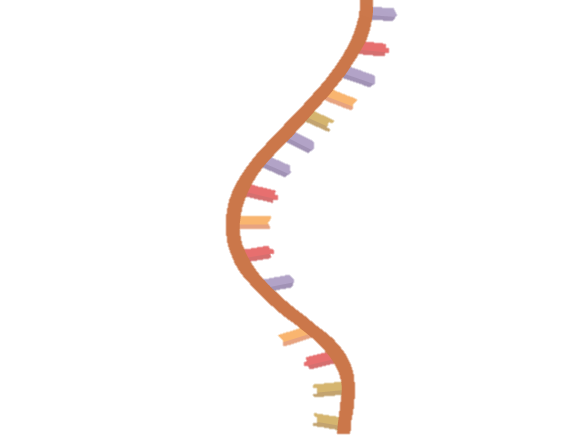 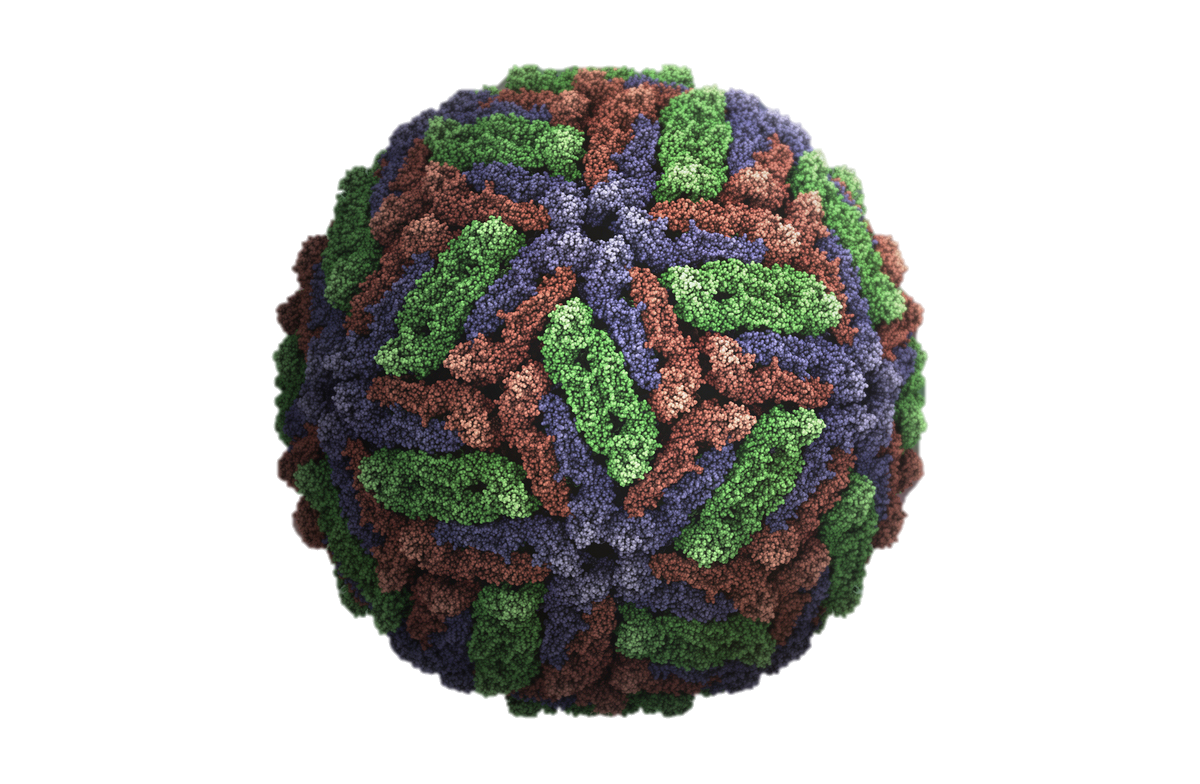 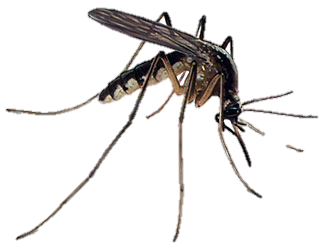 Dengue genome
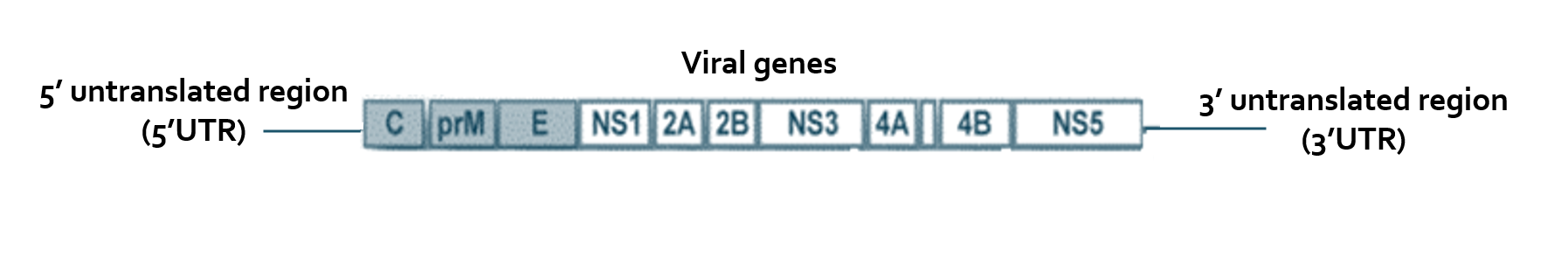 5’ and 3’UTR have stem loops
RNA can fold to form hairpin or stem loops
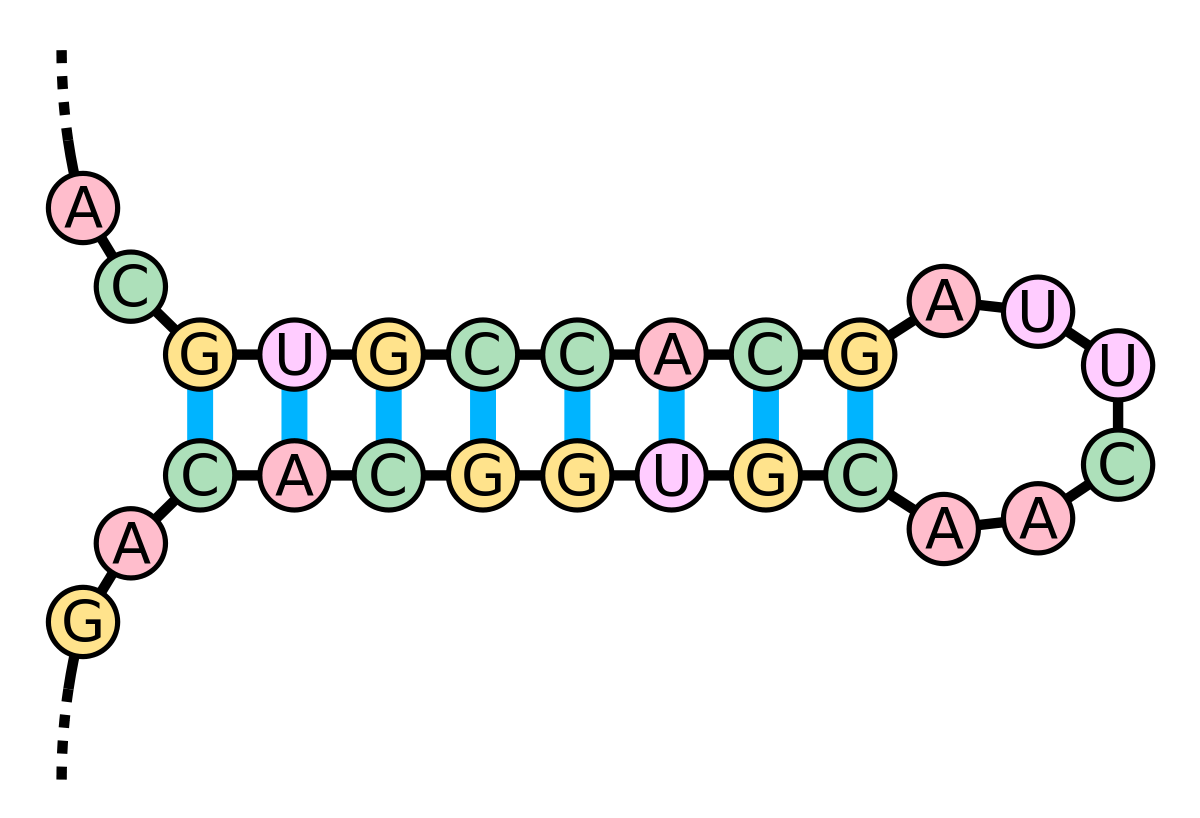 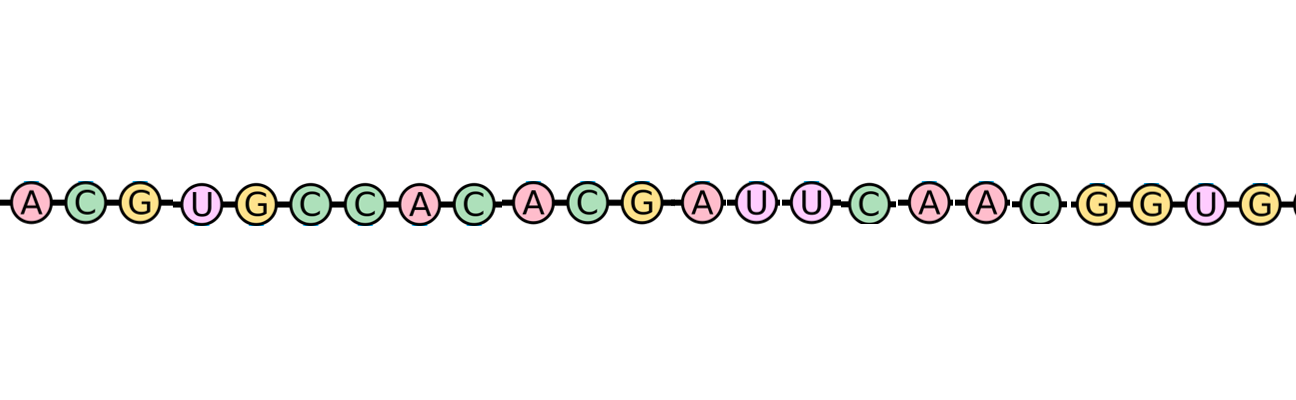 Dengue genome with stem loops
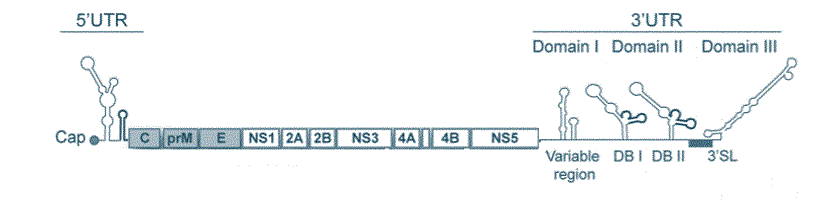 Mutations will be host-specific: only allows survival in one host
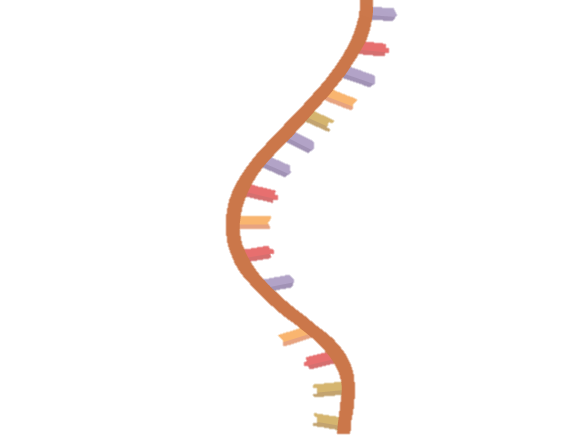 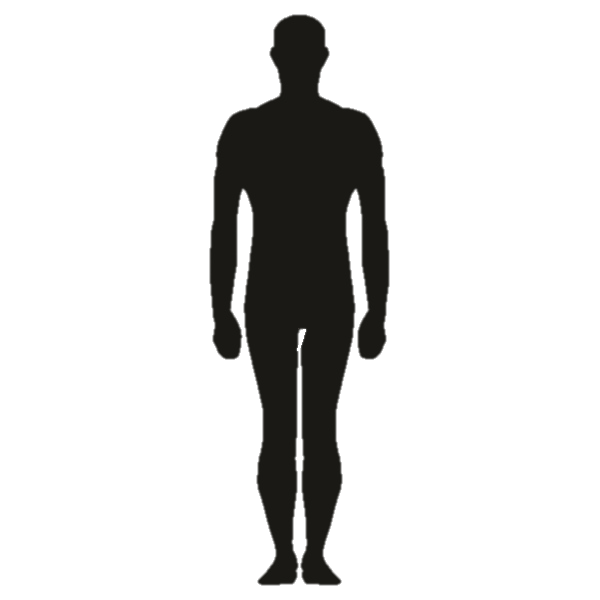 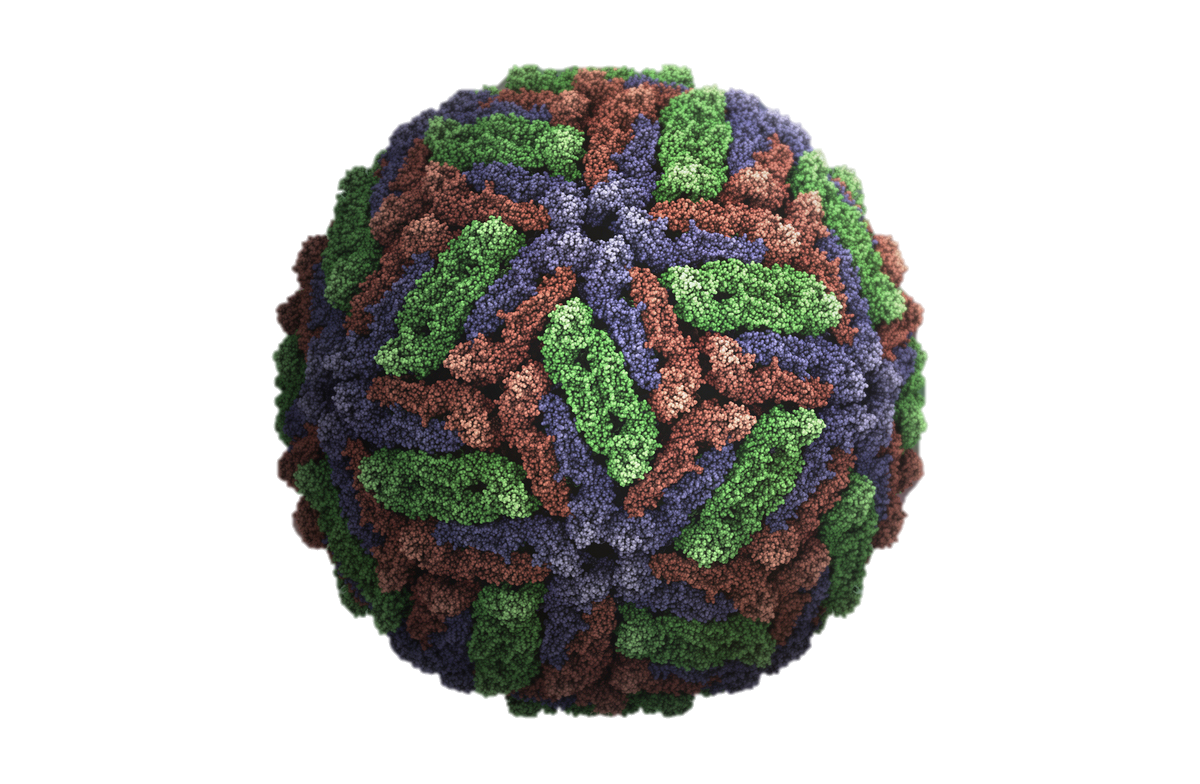 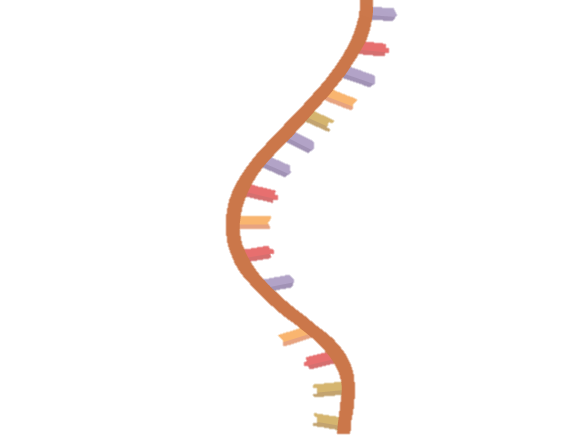 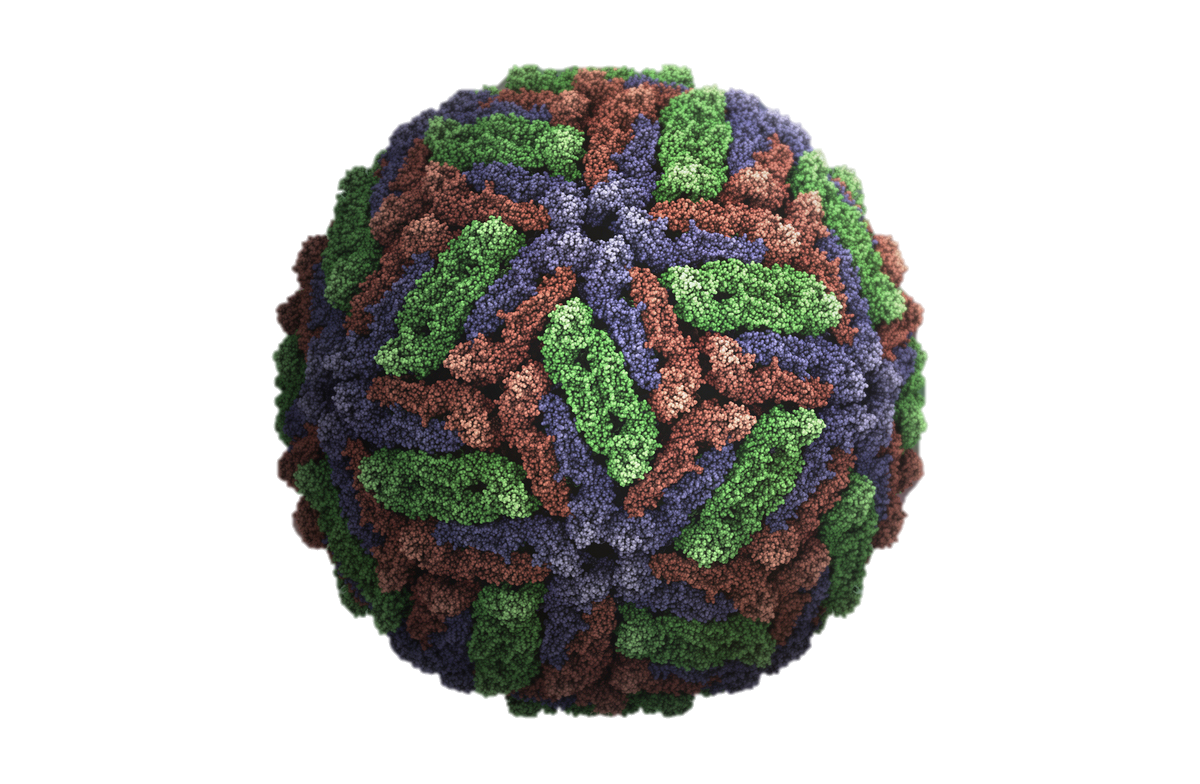 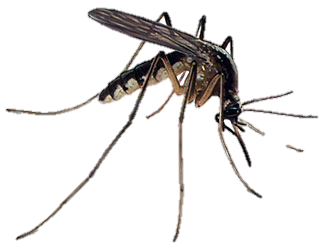 Duplication of a hair pin/stem loop
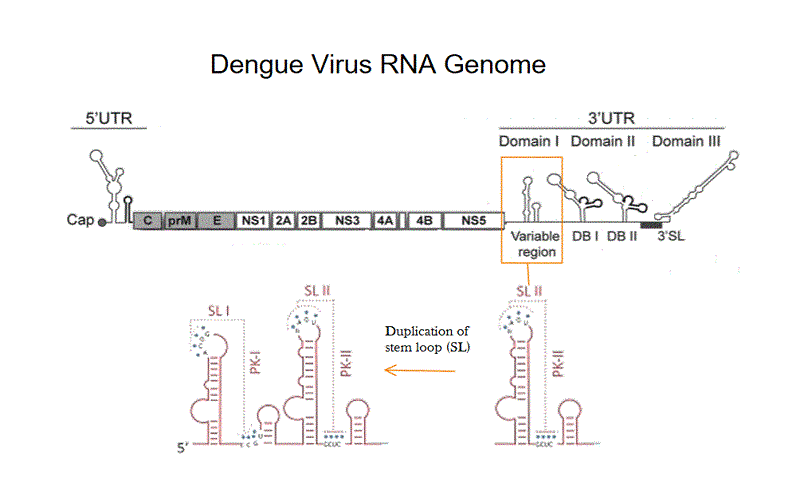 How Duplication of Stem Loops Work
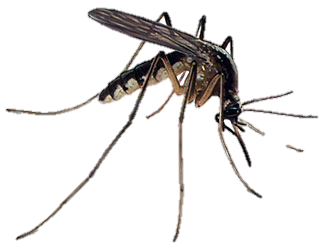 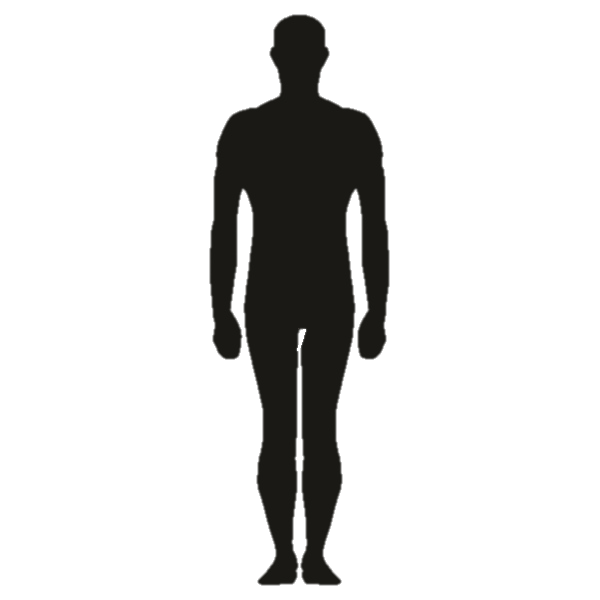 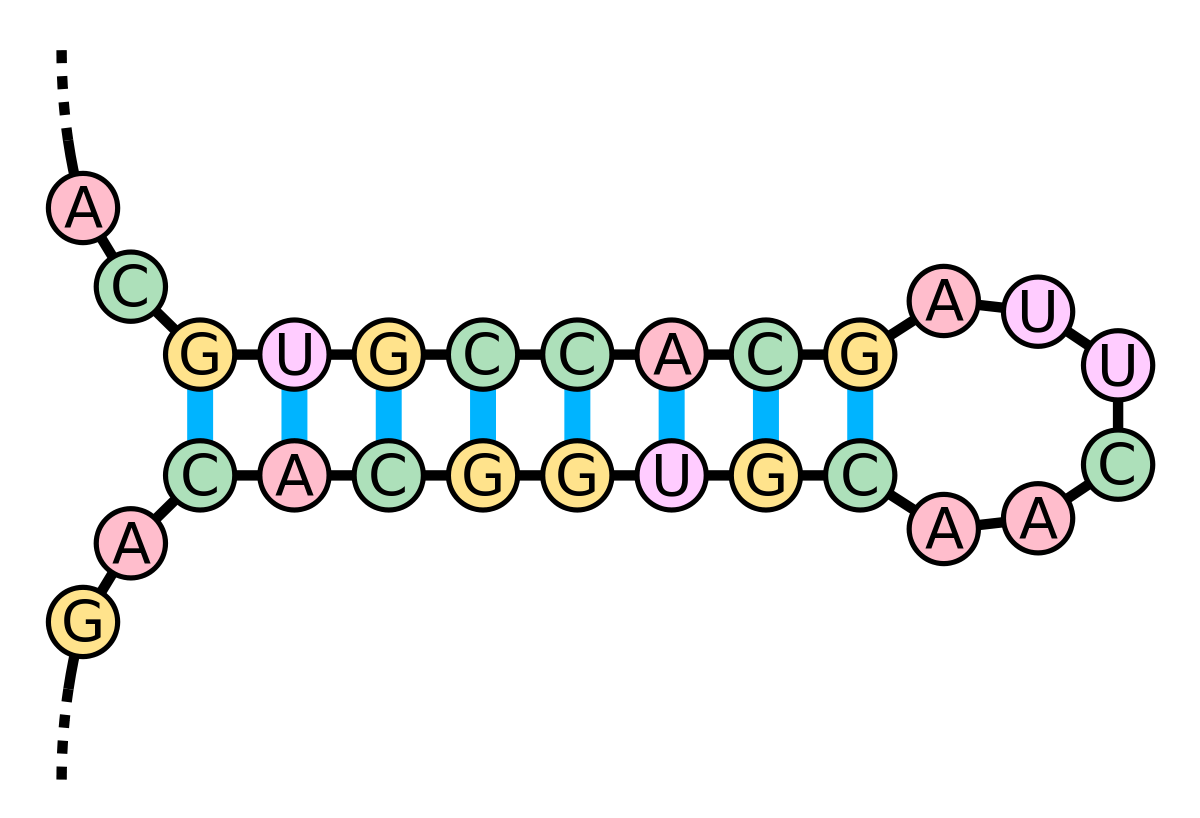 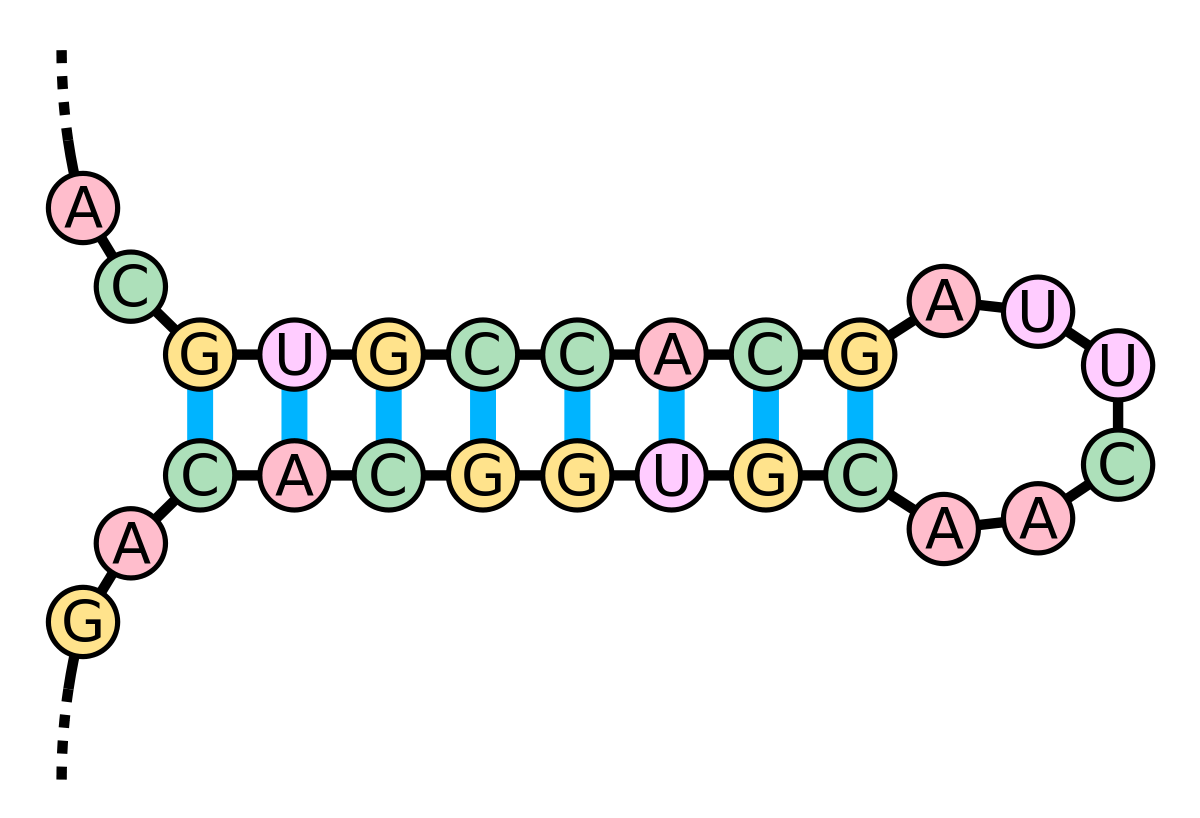 How Duplication of Stem Loops Work
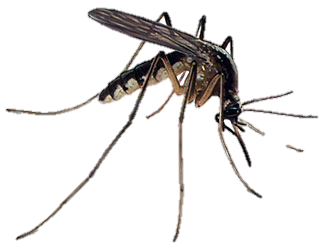 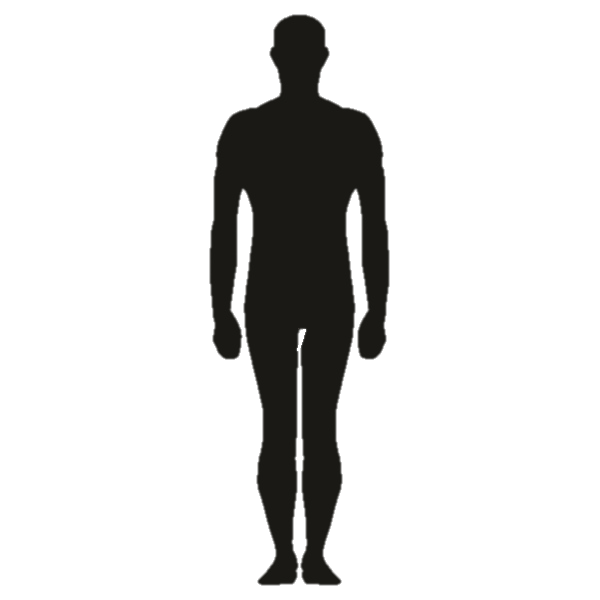 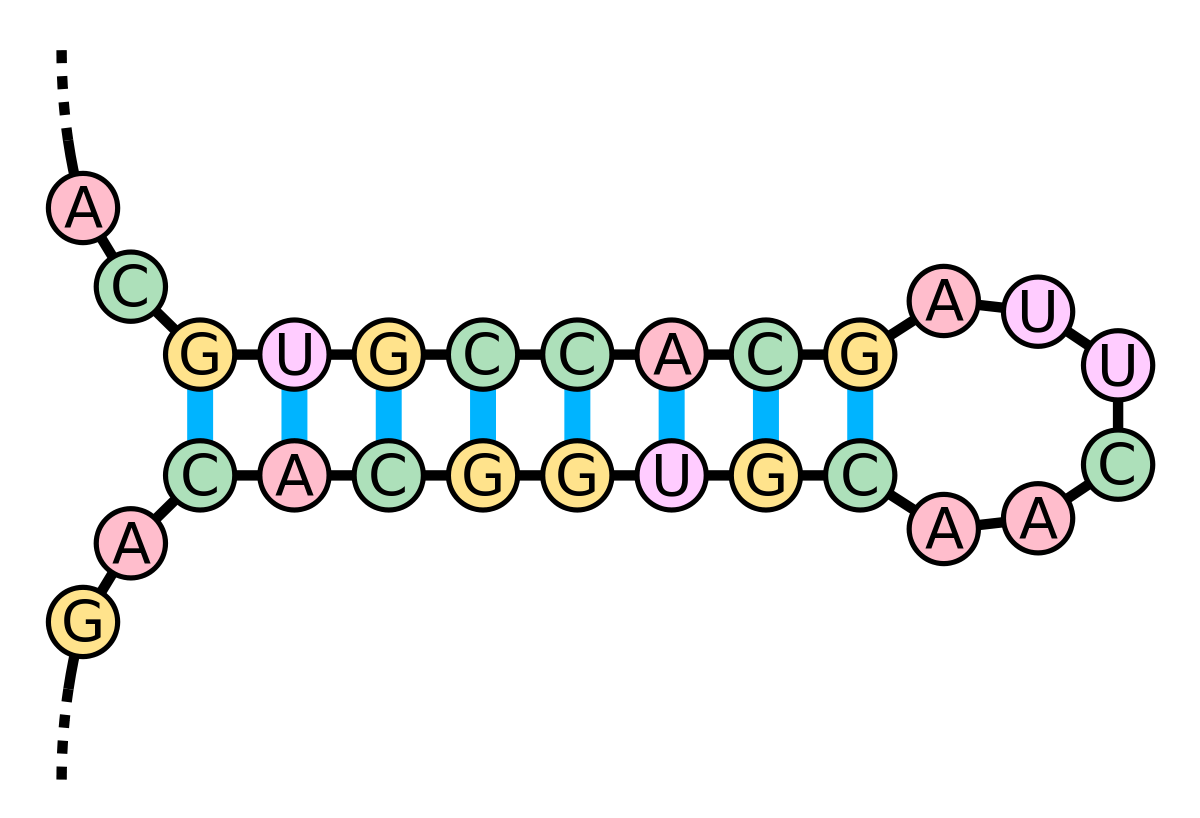 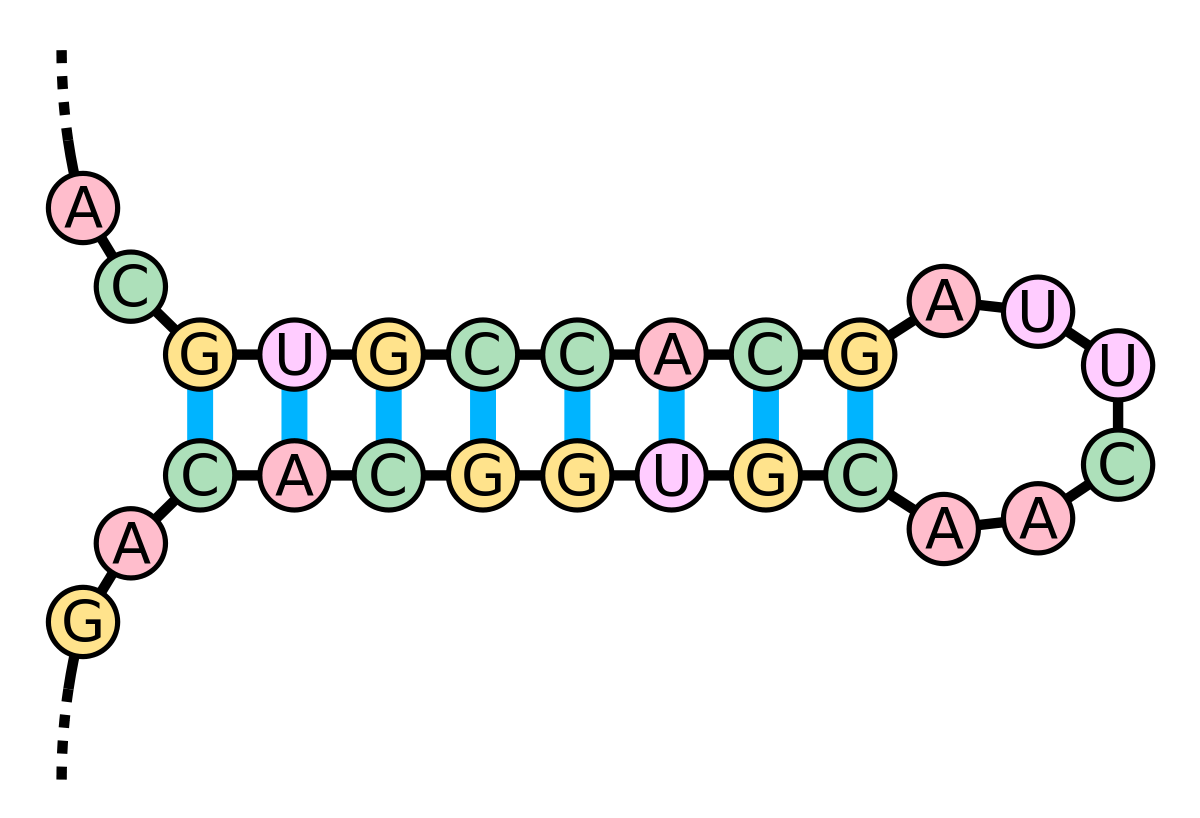 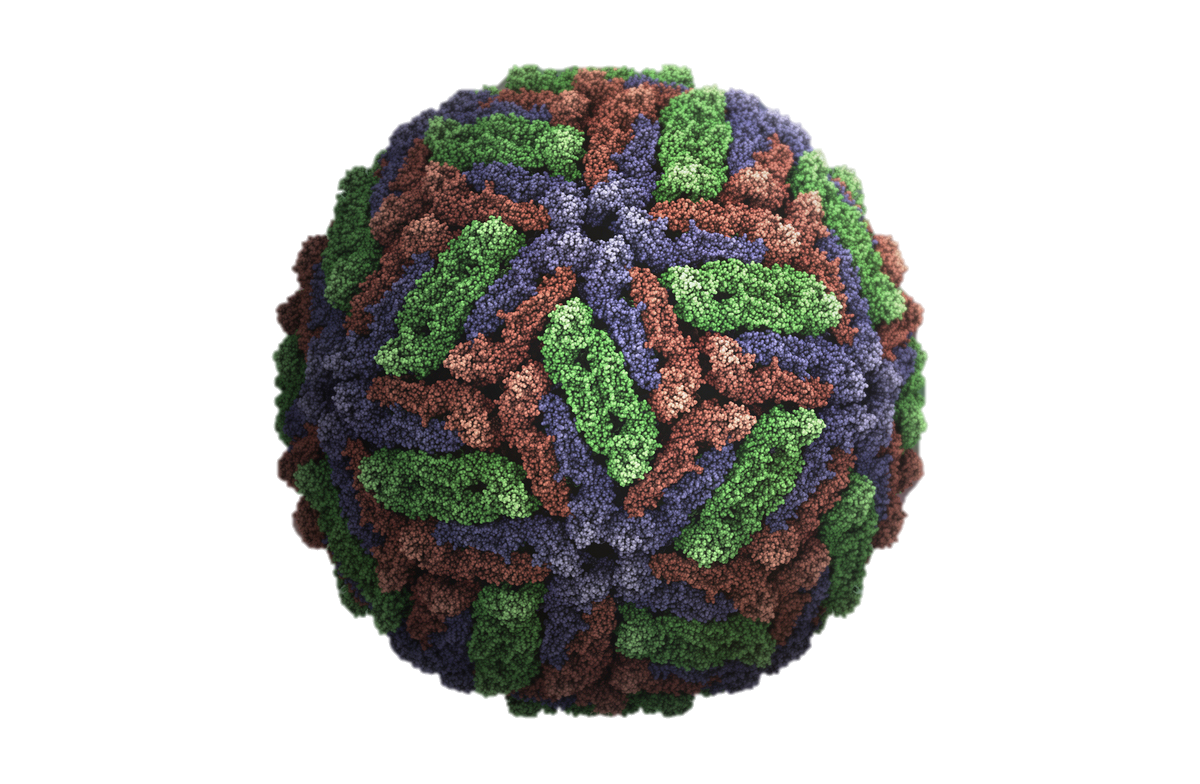 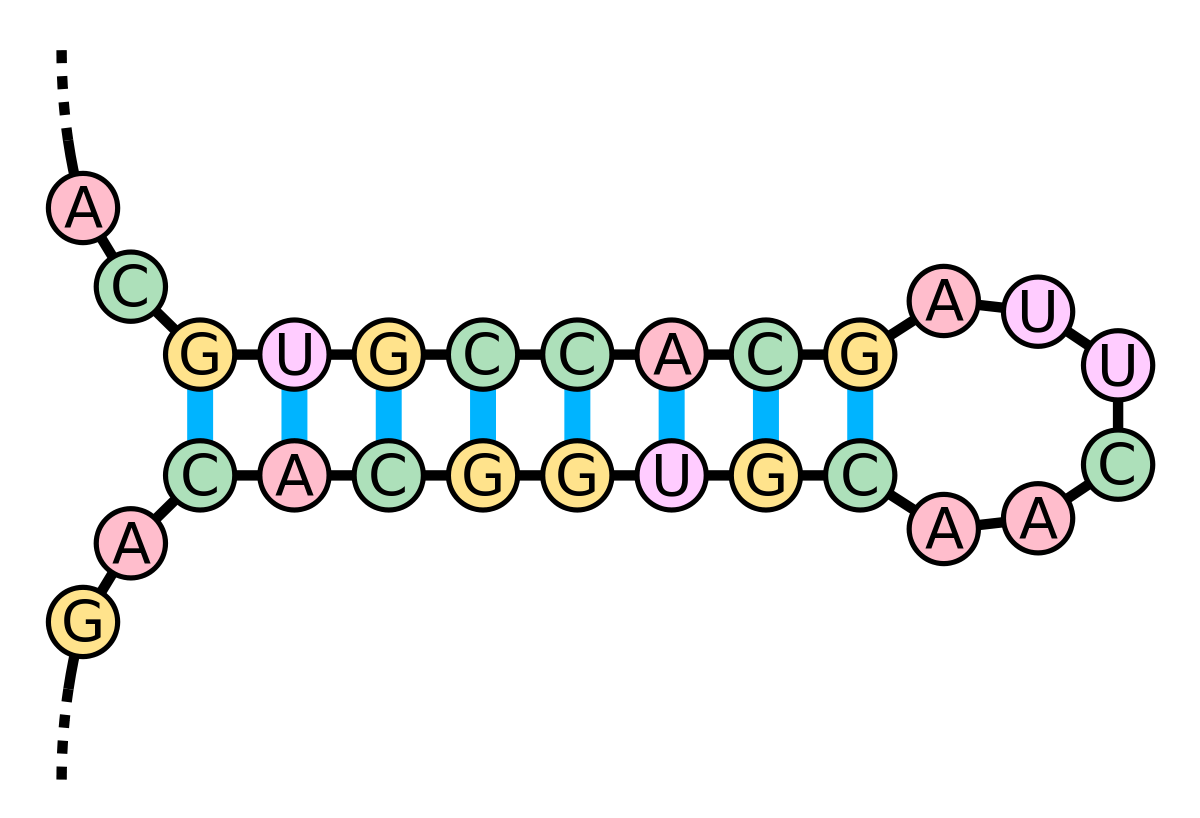 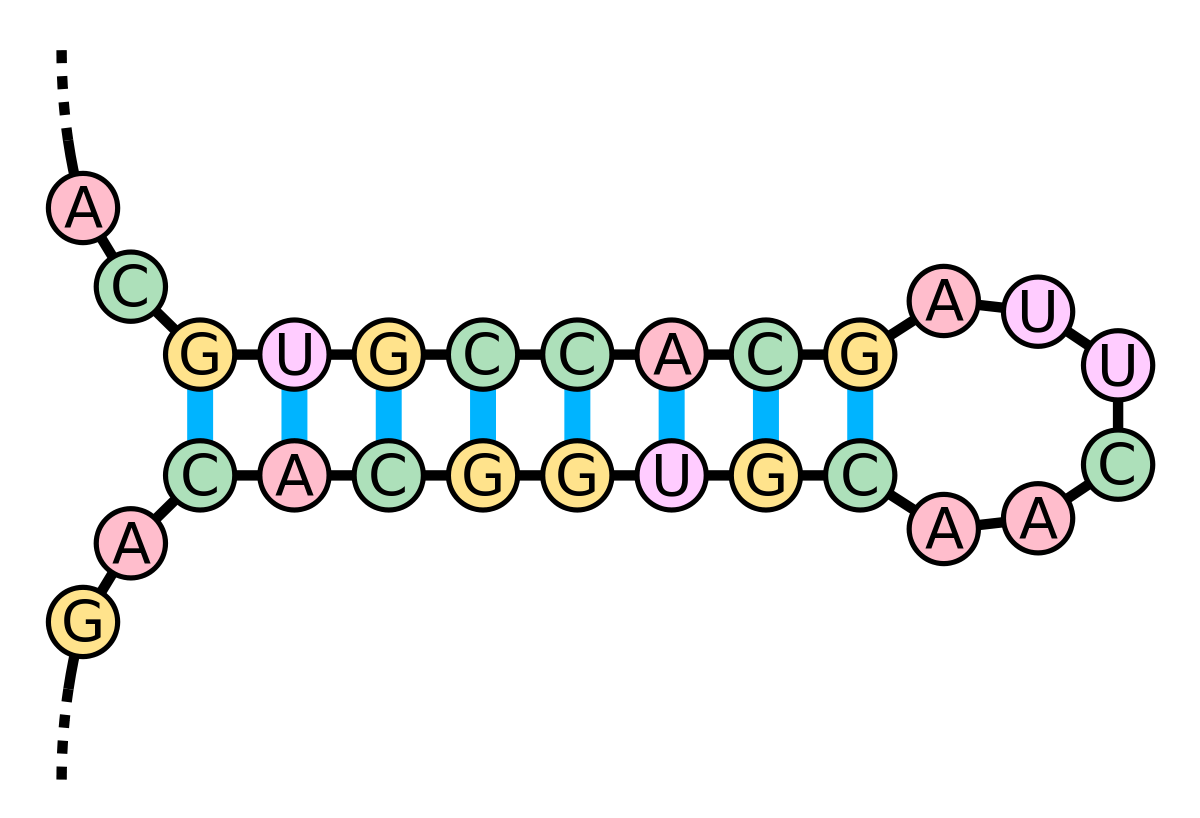 How does the host respond to the dengue virus?
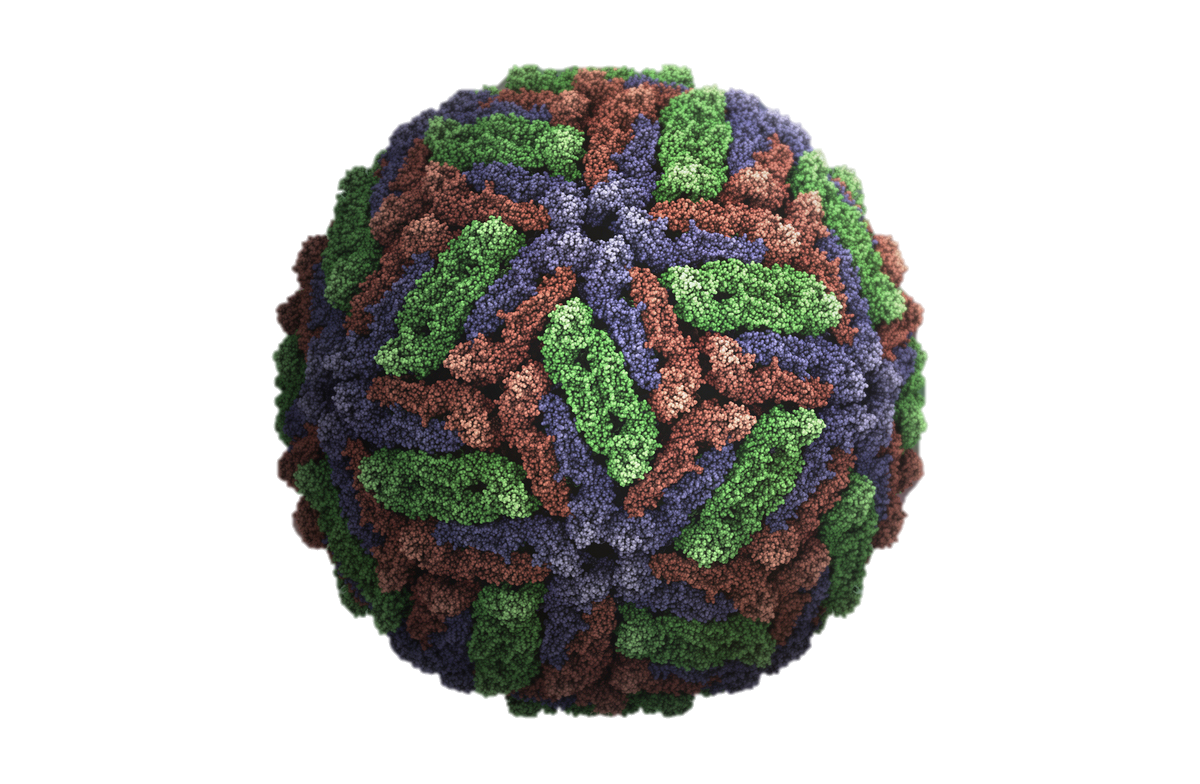 RNA-Binding Proteins
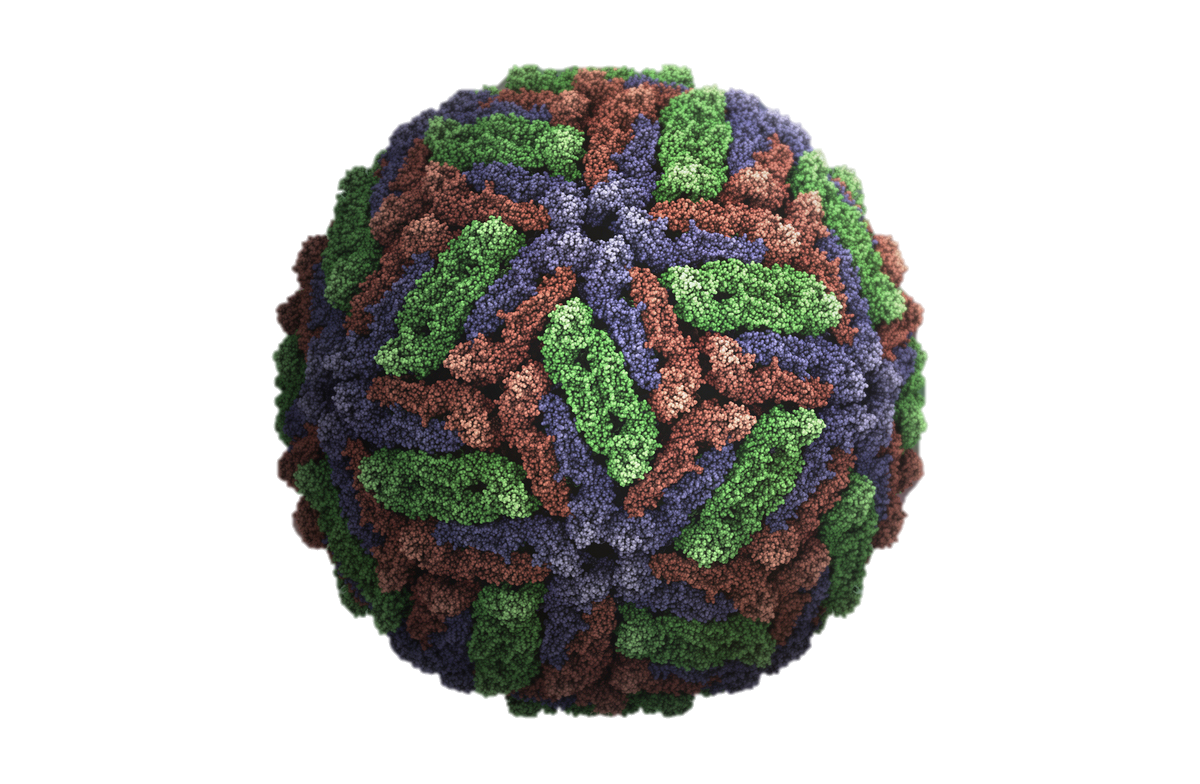 XRN1
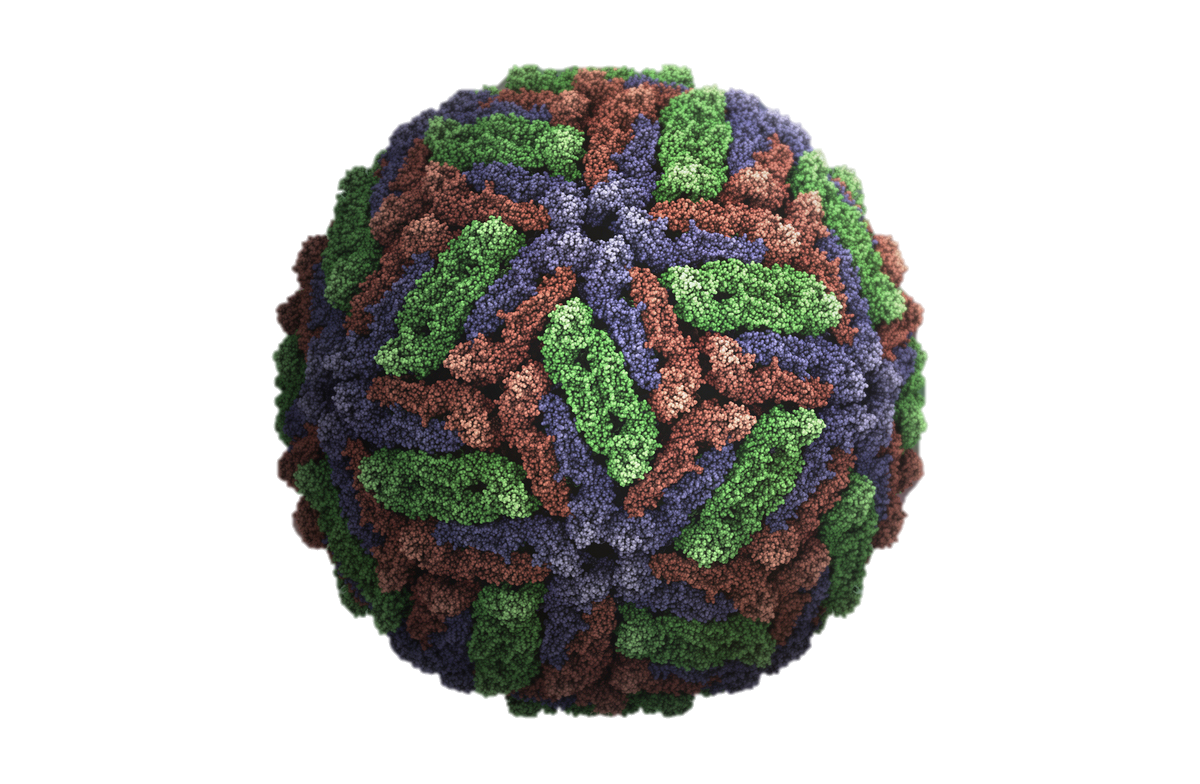 exoribonuclease
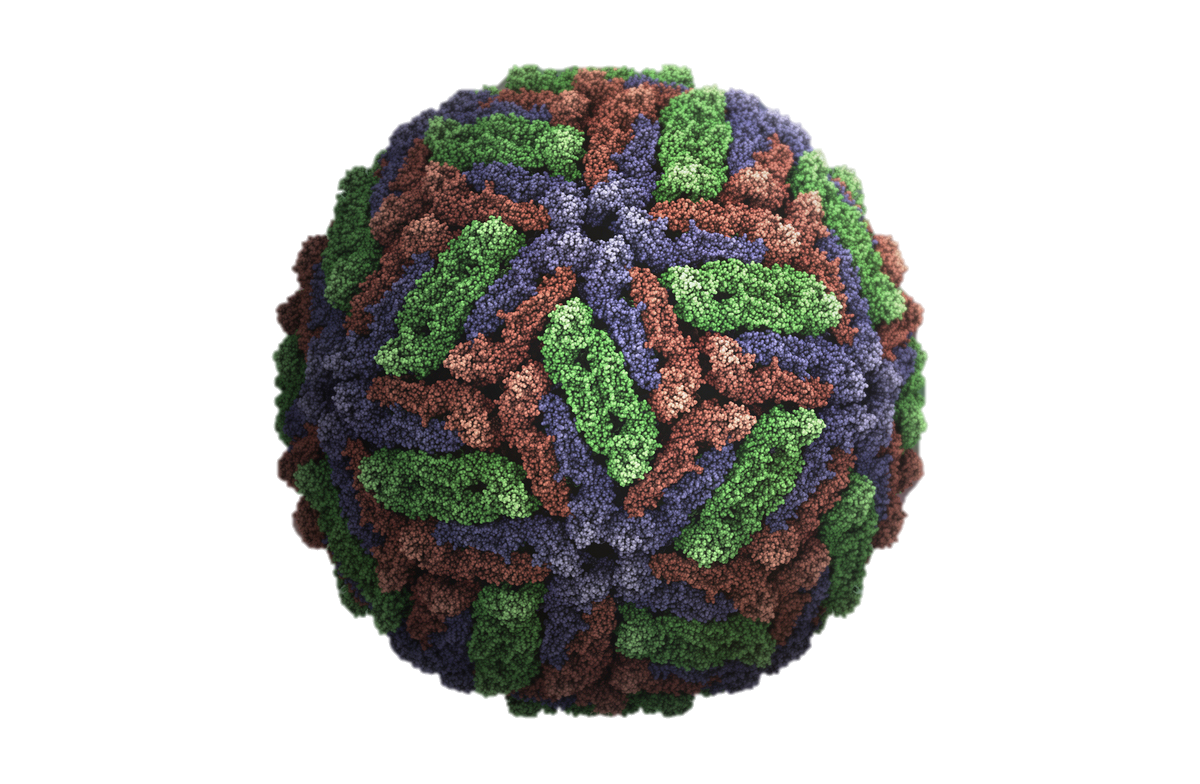 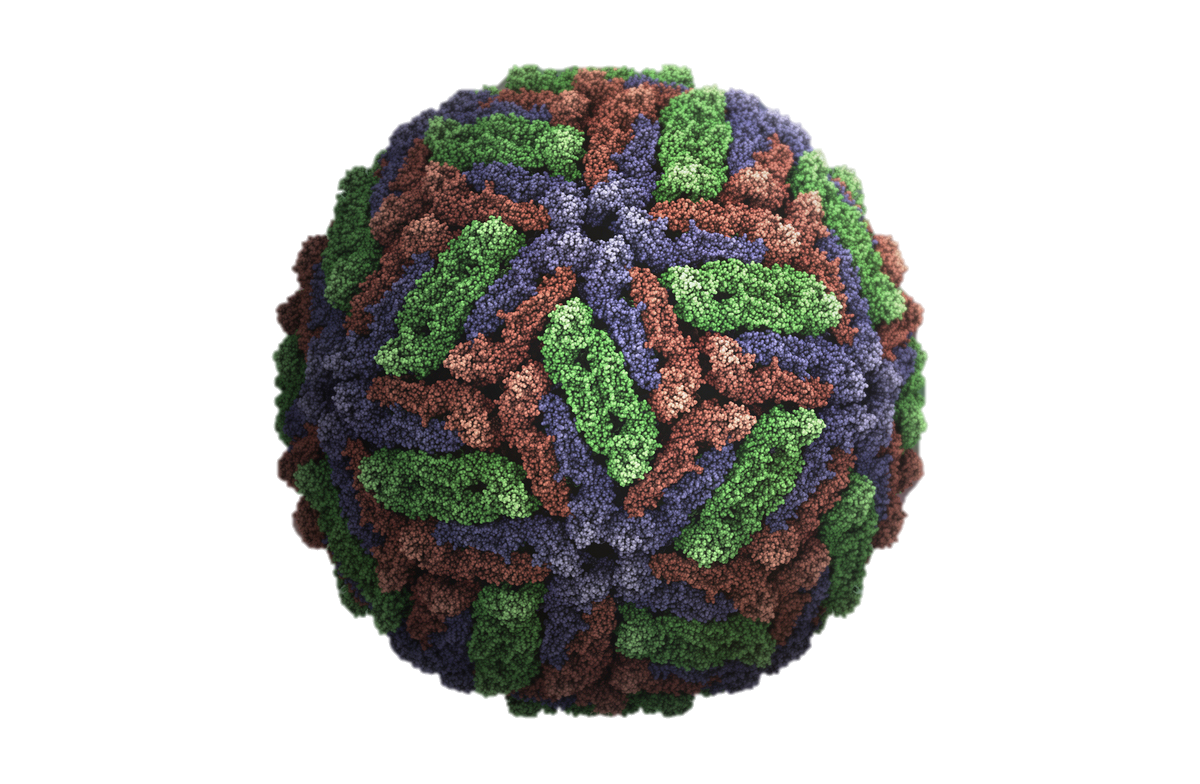 XRN1 will try to degrade dengue genome
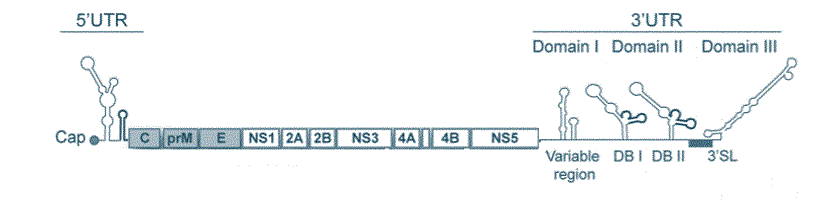 XRN1
an immune protein that degrades RNA
exoribonuclease
Stem Loops will stall it
sfRNA
Will create subgenomic flavivirus RNA (sfRNA)
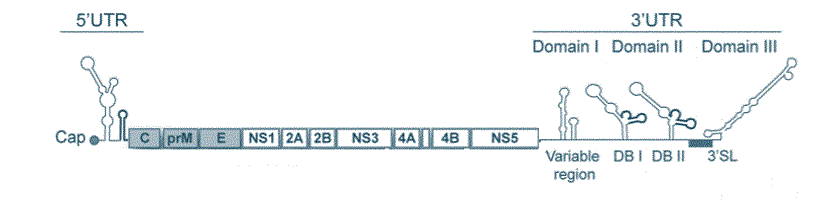 XRN1
exoribonuclease
Stem Loops will stall it
sfRNA
Creates subgenomic flavivirus RNA (sfRNA)
sfRNA can now act on its own
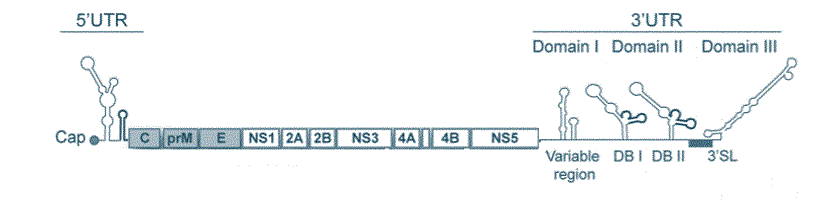 XRN1
exoribonuclease
sfRNA will bind to RNA-Binding Proteins
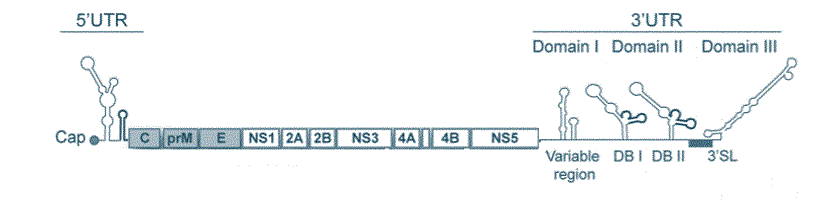 RNA-Binding Proteins
enhance immune response
Binding causes inactivation of RNA-Binding Proteins
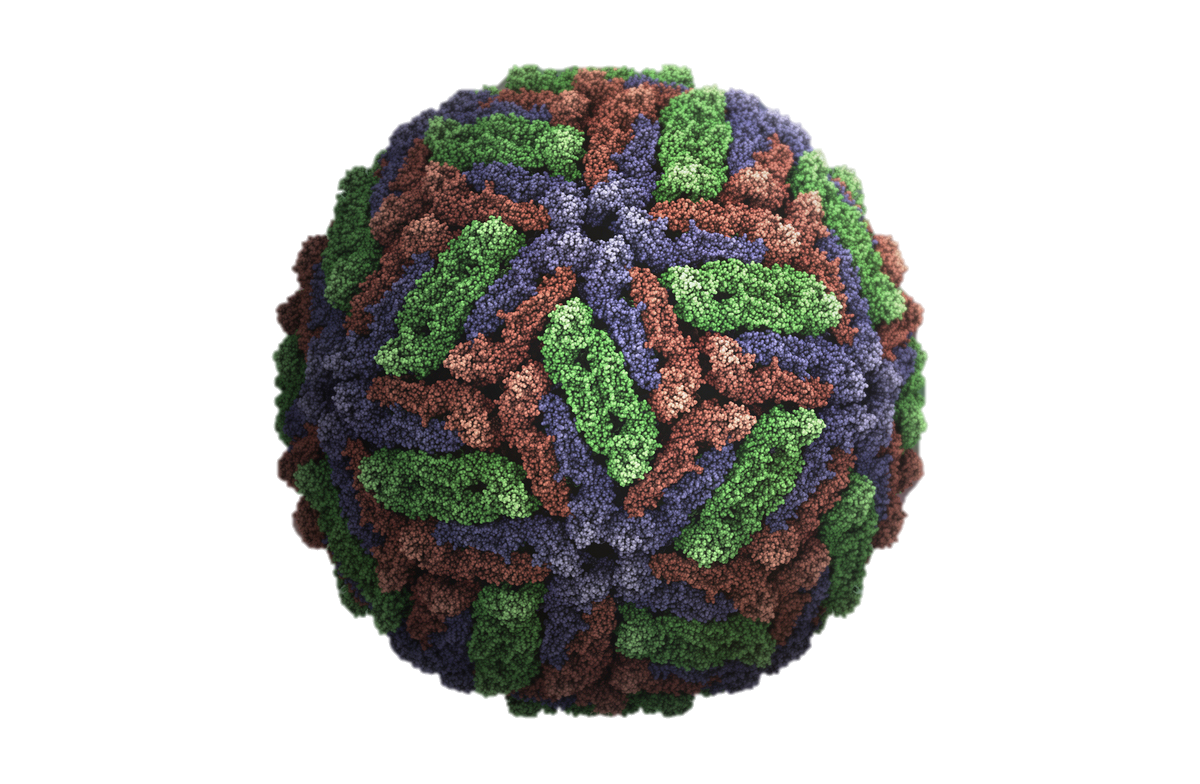 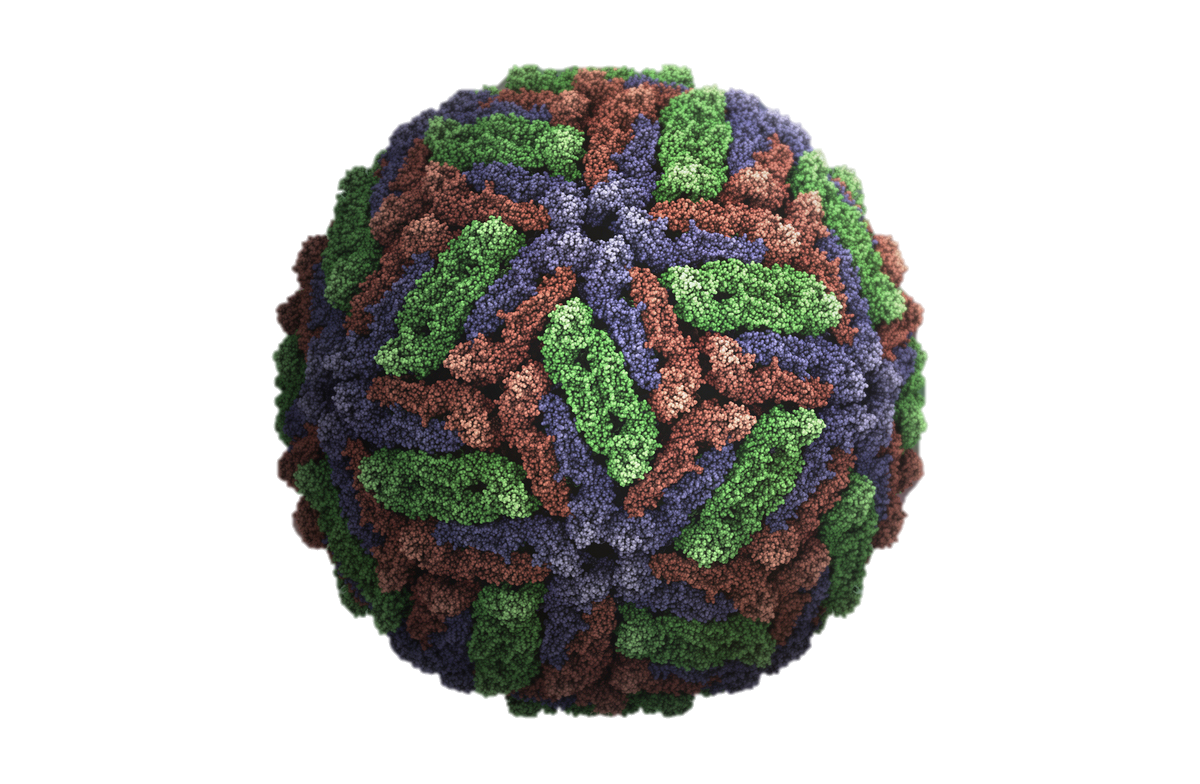 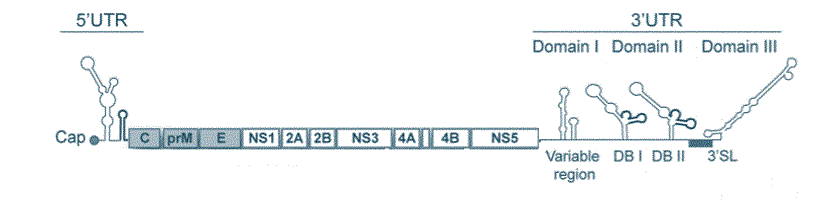 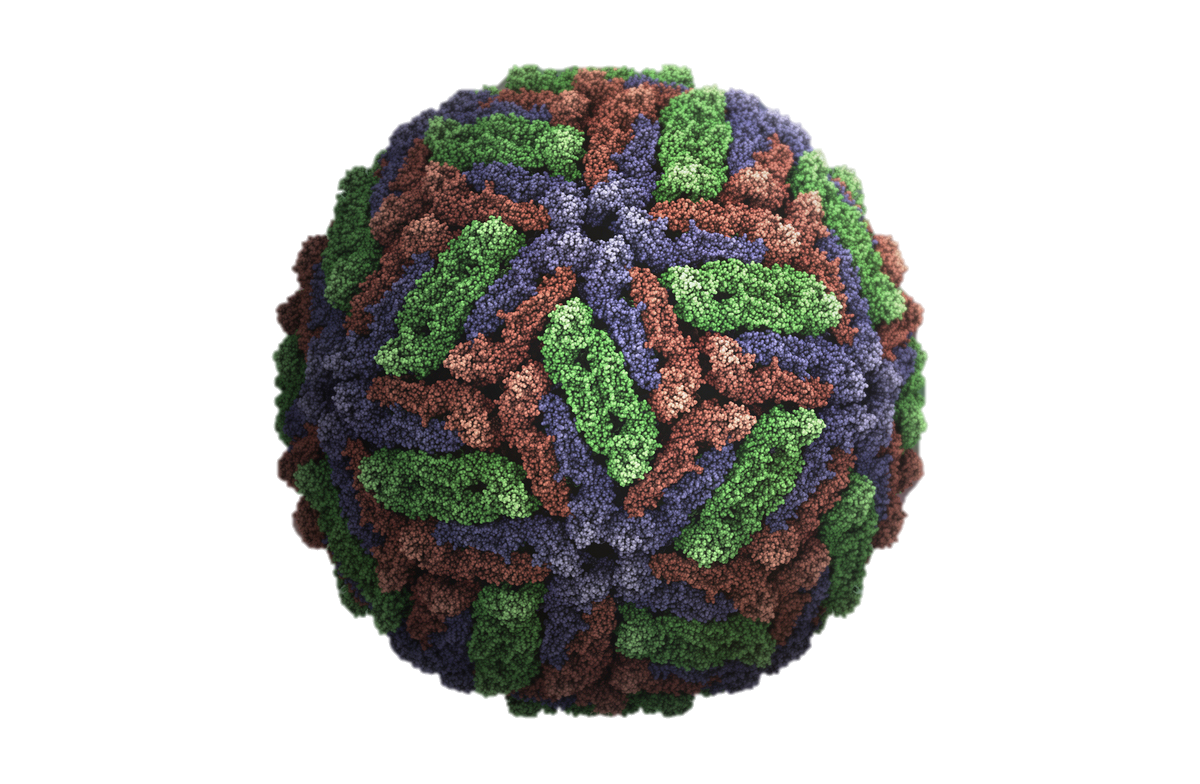 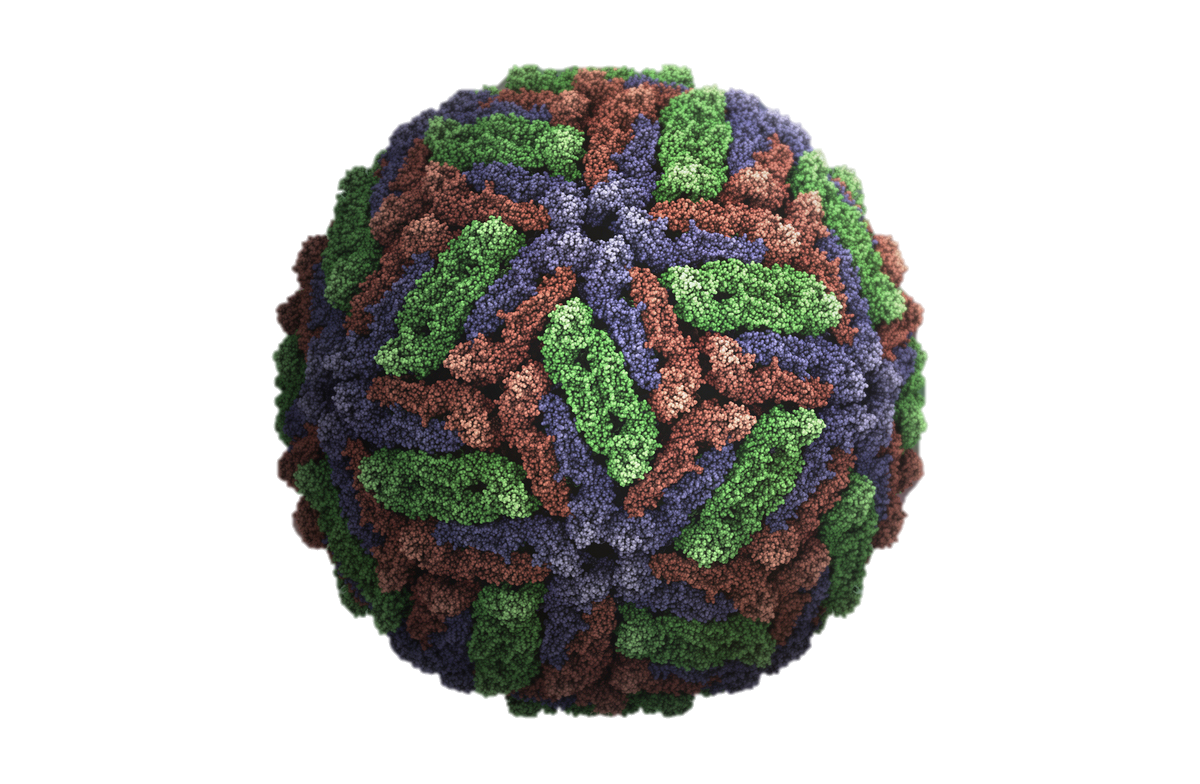 Immune Response
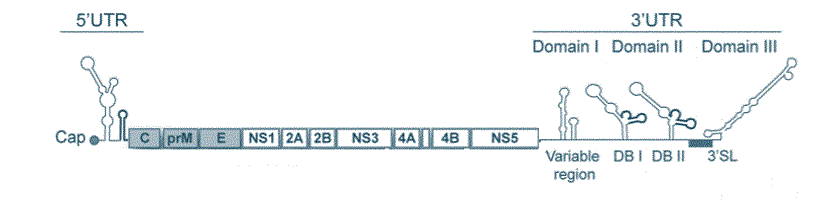 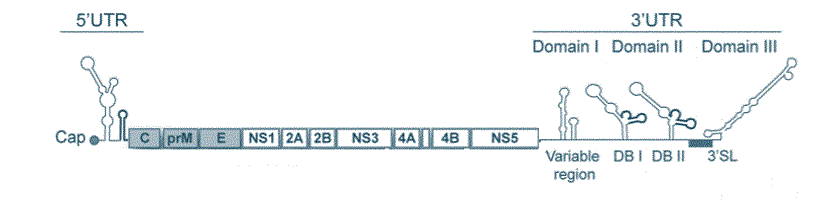 Two stem loops      vs.    one stem loop
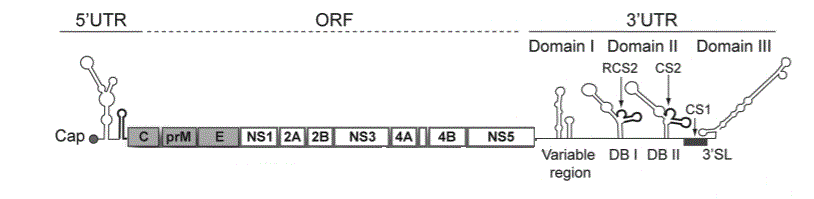 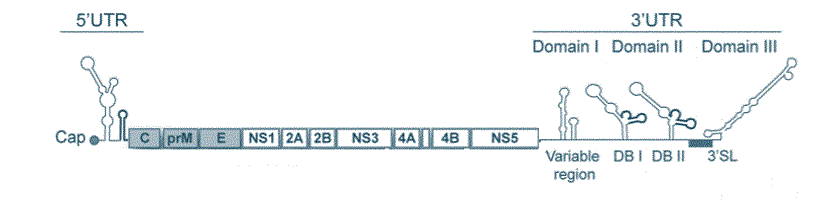 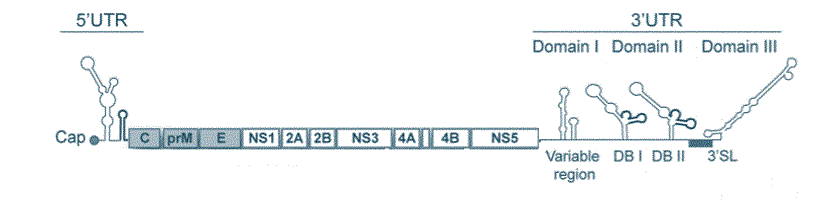 How does it change the virulence of sfRNA in humans?
Step 1: Generate sfRNA
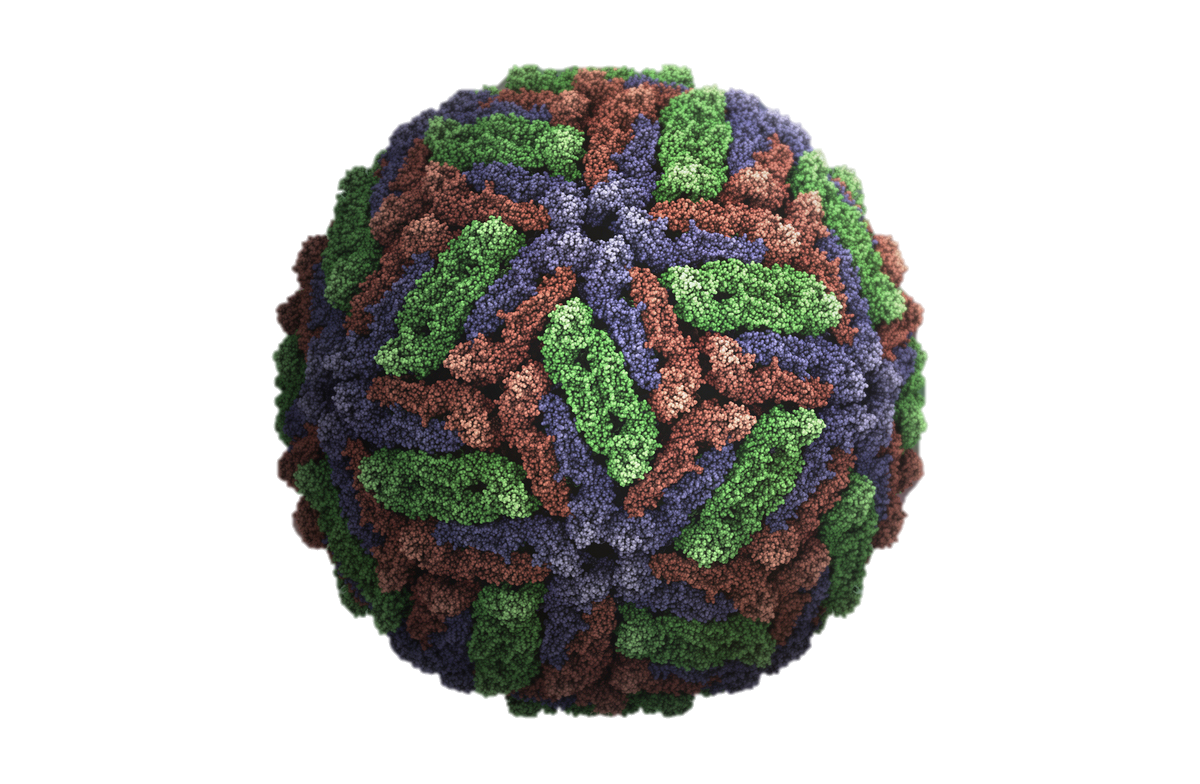 Infect mosquito cells with dengue virus
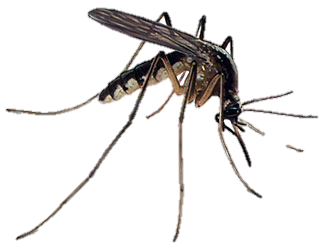 Step 1: Generate sfRNA
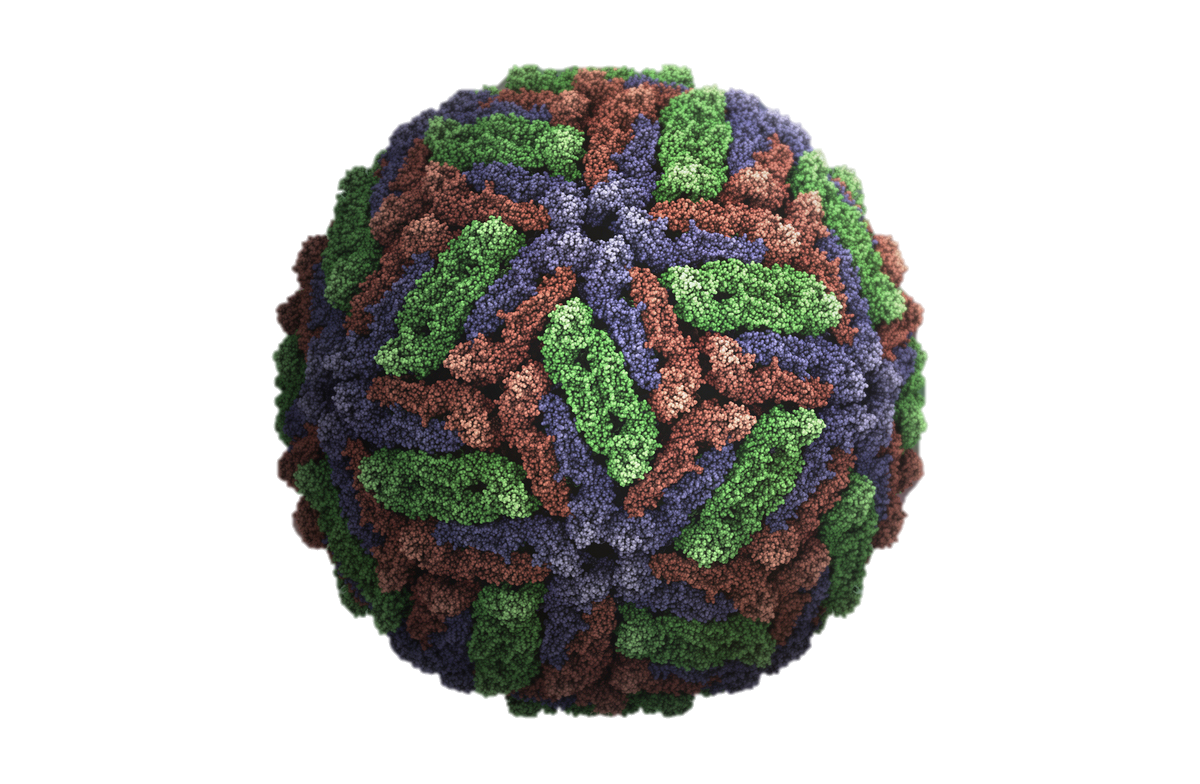 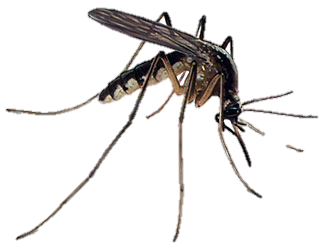 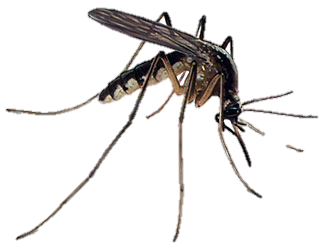 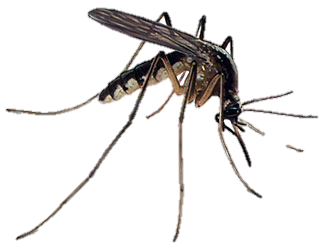 Infect cells with dengue virus
Serial passage in same cell line for 10 passages
Step 1: Generate sfRNA
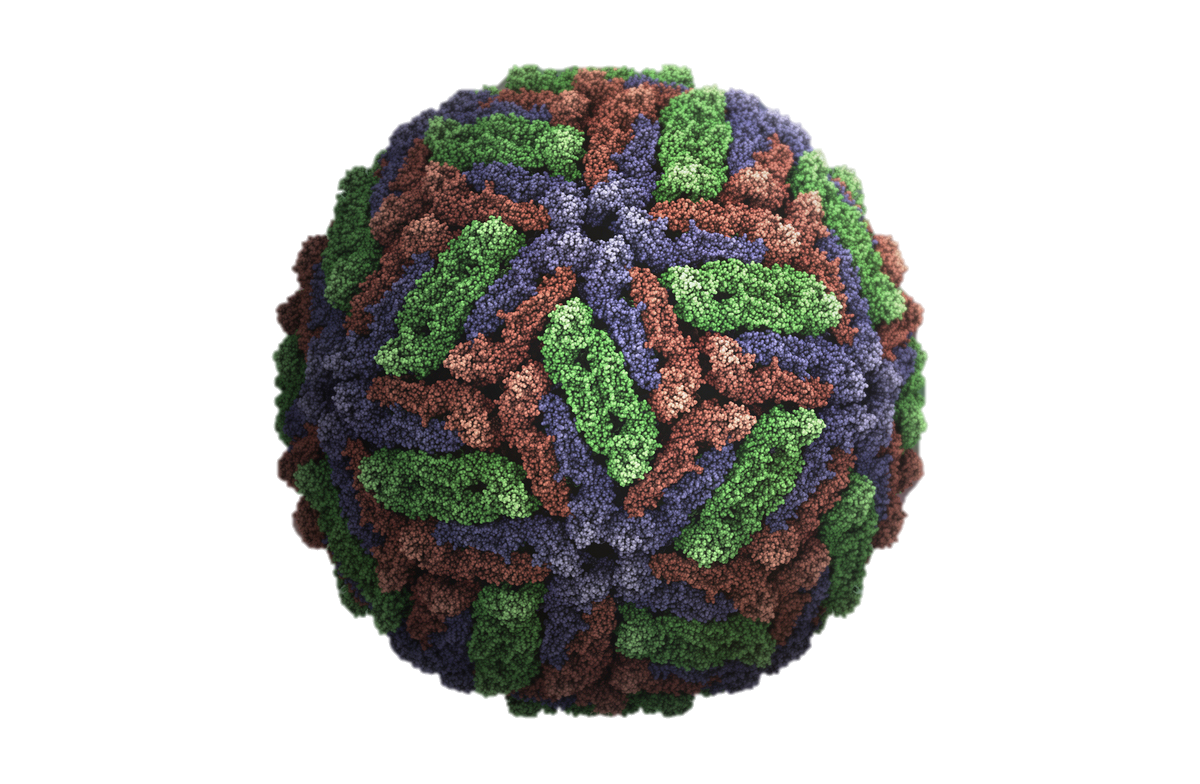 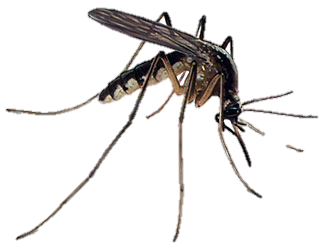 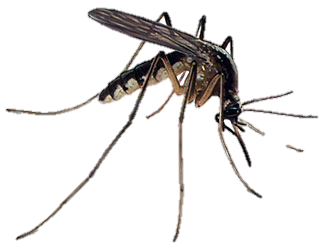 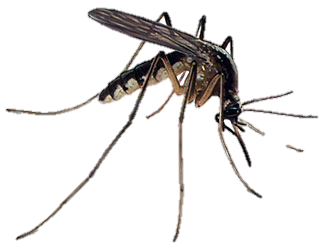 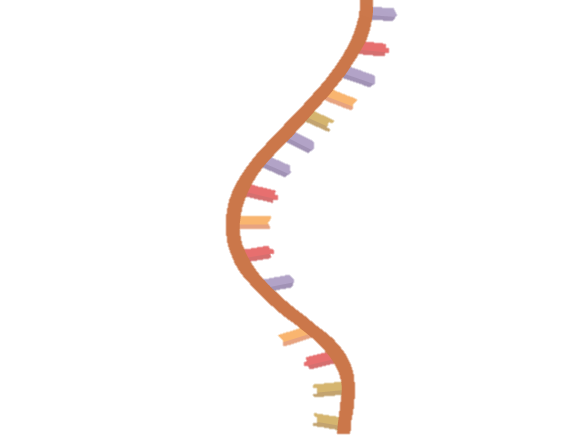 Infect cells with dengue virus
Serial passage in same cell line for 10 passages
Will create a genome that is adapted to a mosquito environment
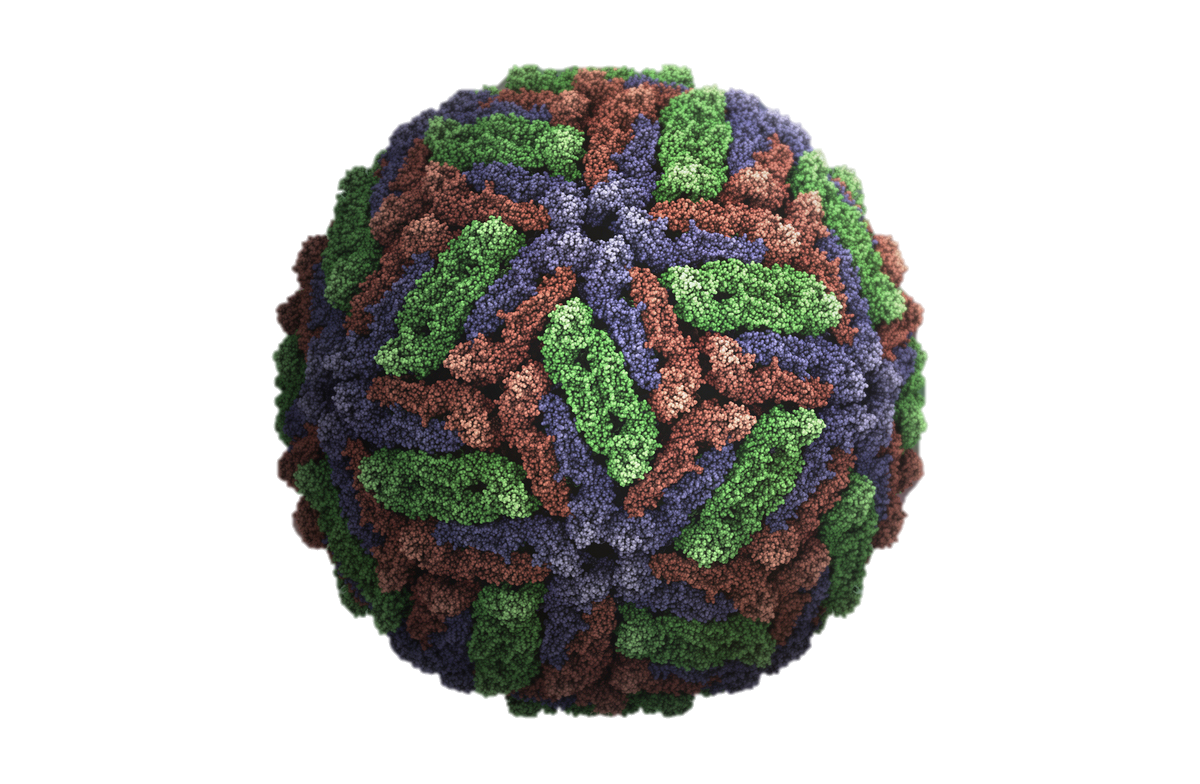 Step 1: Generate sfRNA
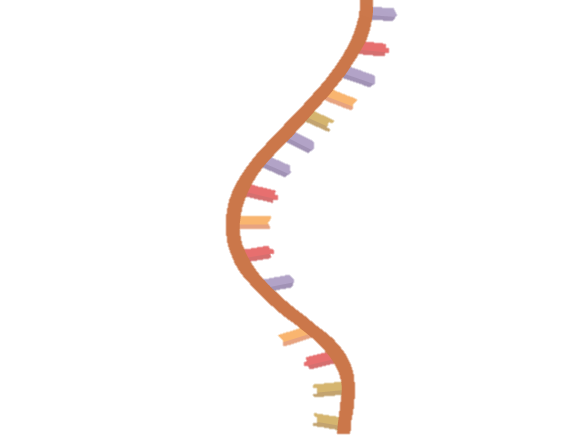 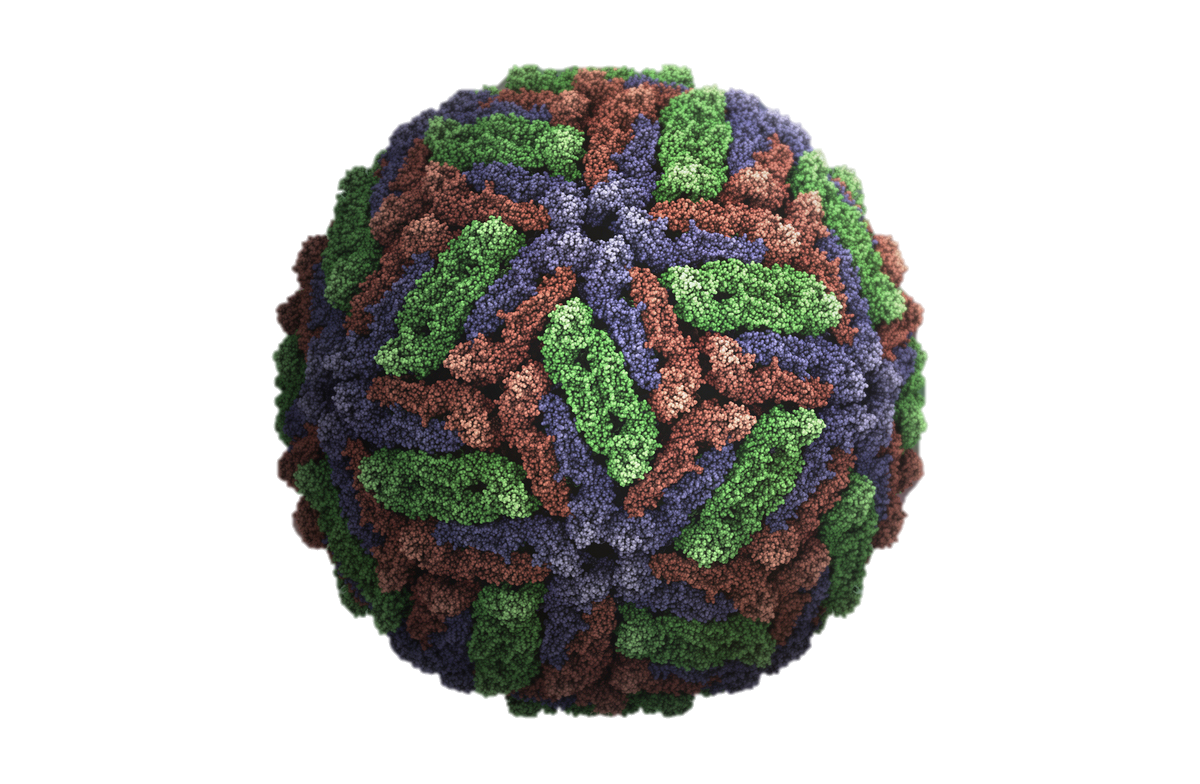 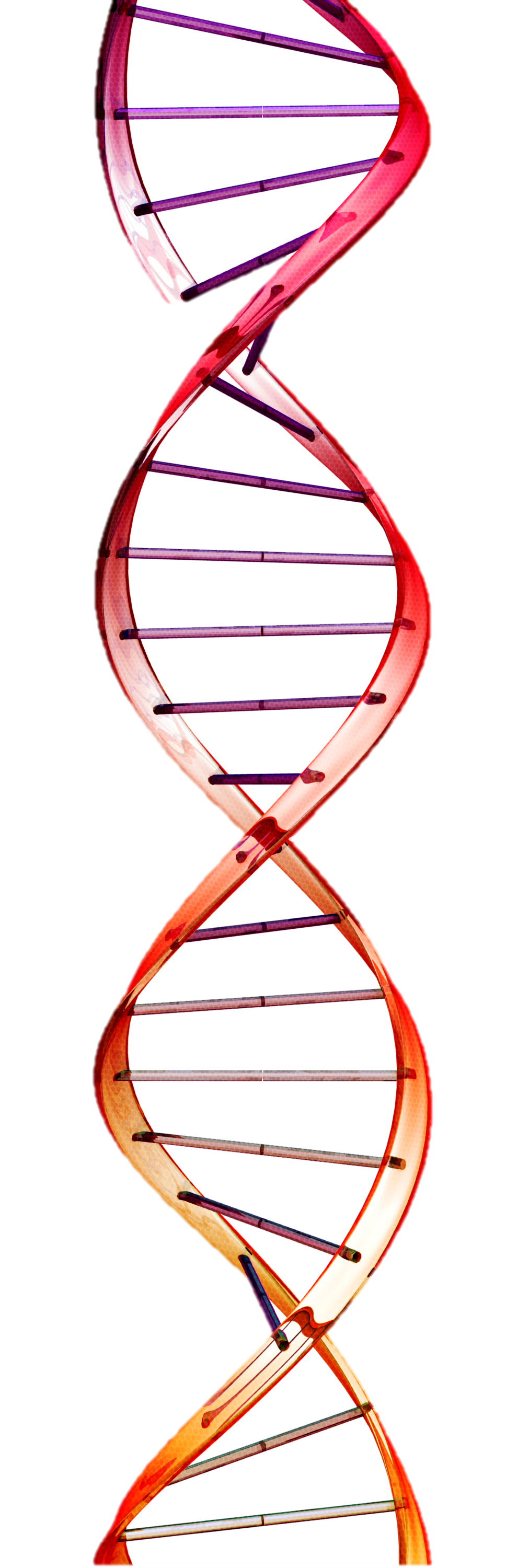 Sequence for a mosquito-adapted virus
Reverse Transcriptase
Sequencing
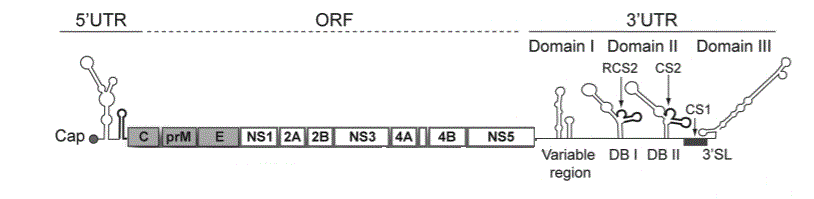 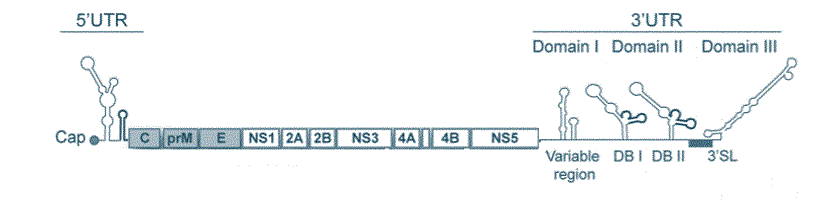 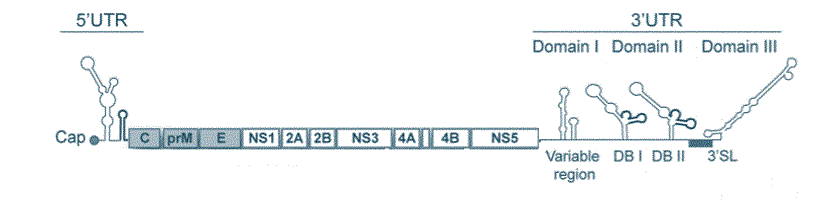 Step 2: Test for Resistance
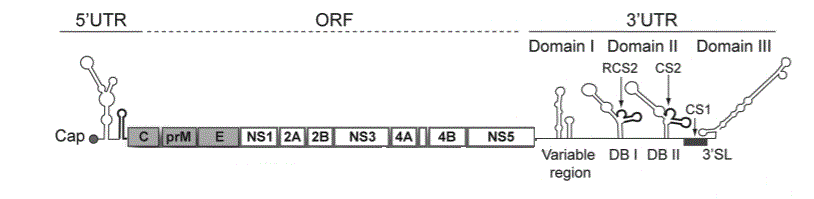 Will the created sfRNA be resistant to XRN1?

Do a fluorescence-based test
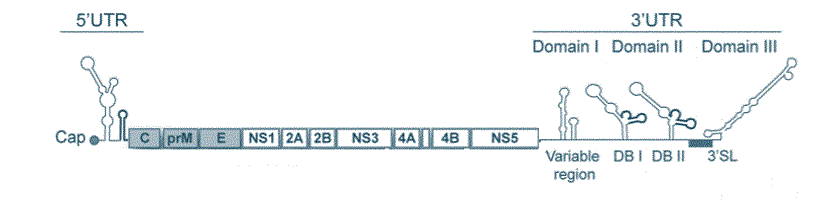 Step 2: Preparations for Resistance Test
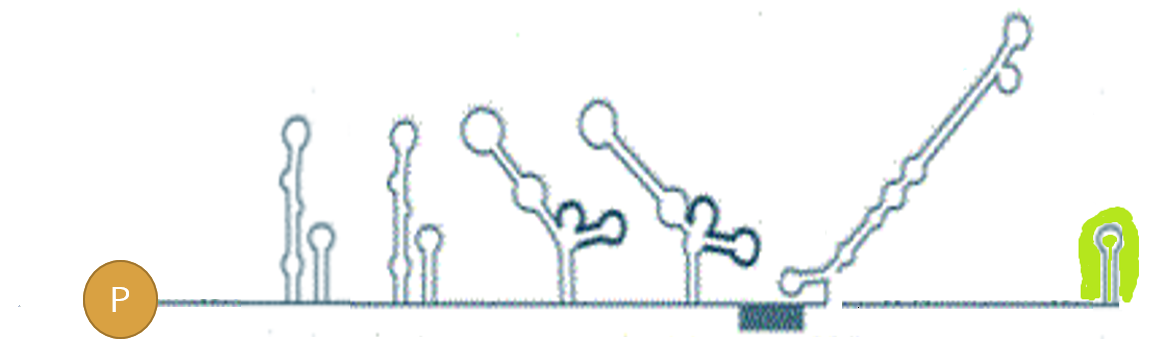 Add fluorescent aptamer
Aptamer
Step 2: Preparations for Resistance Test
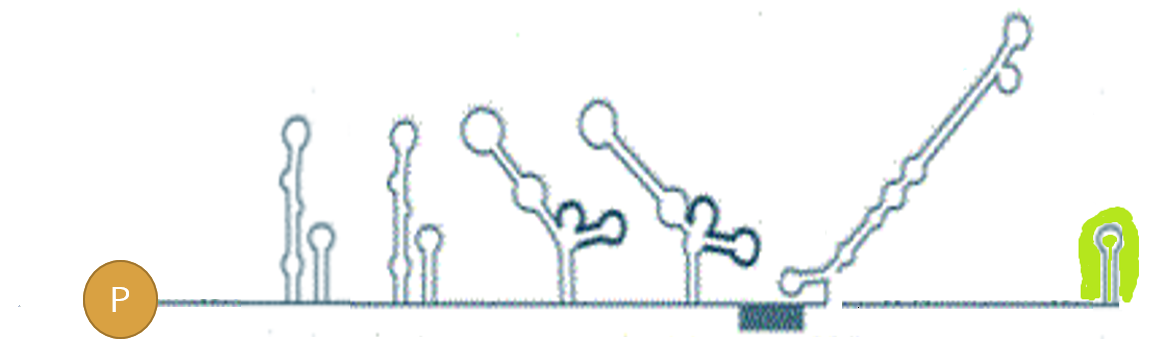 Add fluorescent aptamer
Add 40 nucleotide leader sequence with attached phosphate
Step 2: XRN1 Resistance Test
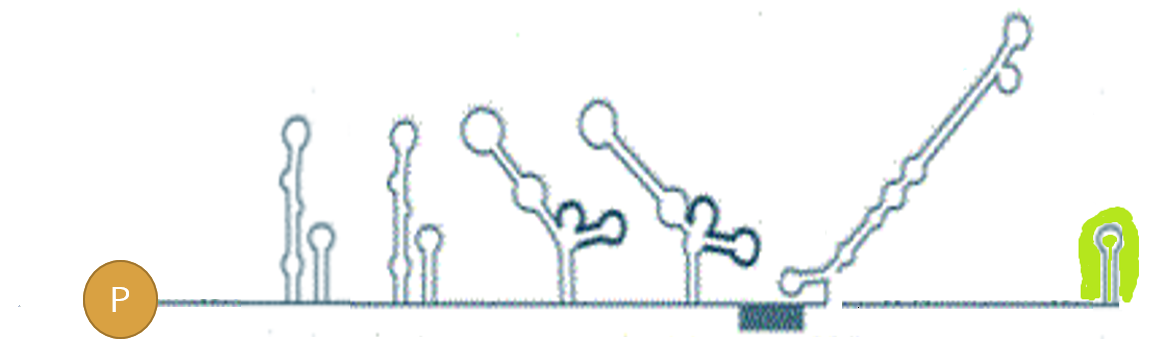 Add fluorescent aptamer
Add 40 nucleotides leader sequences with attached phosphate
Add XRN1
XRN1
If sfRNA is viable…
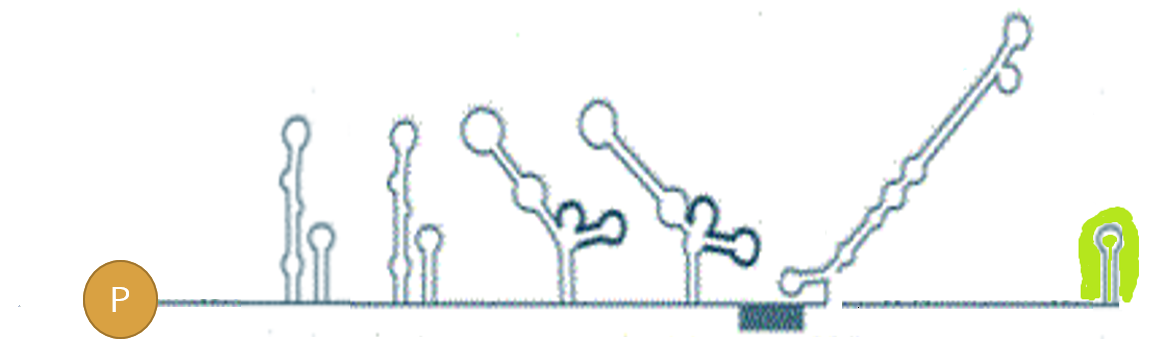 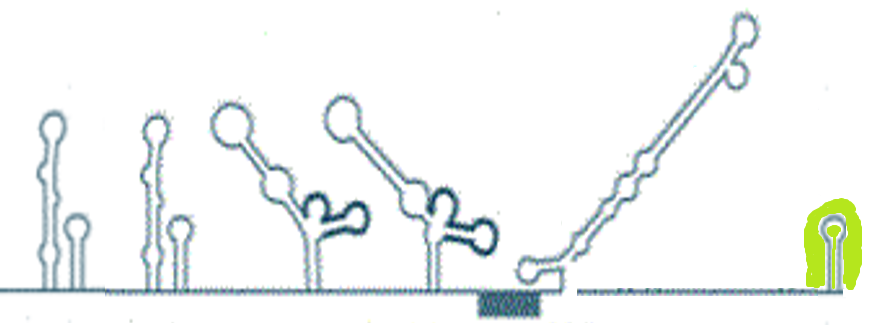 XRN1
Fluorescence will be maintained
If sfRNA isn’t viable…
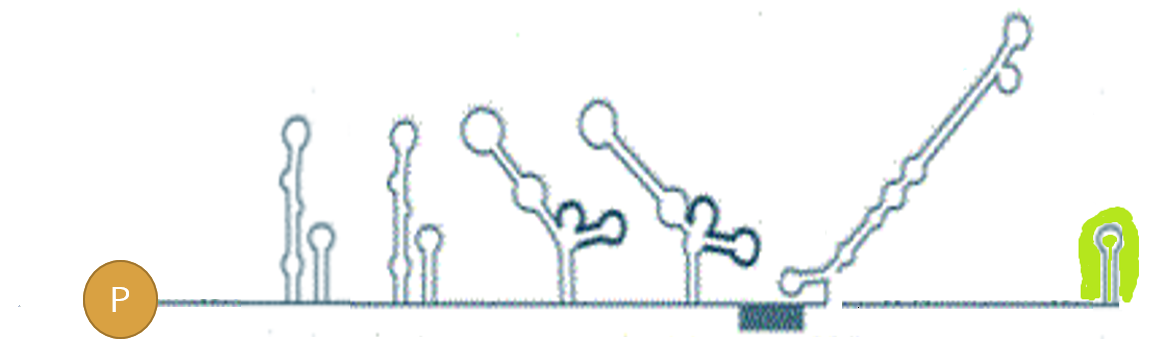 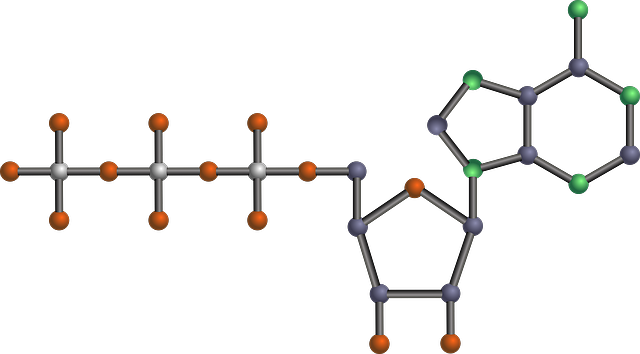 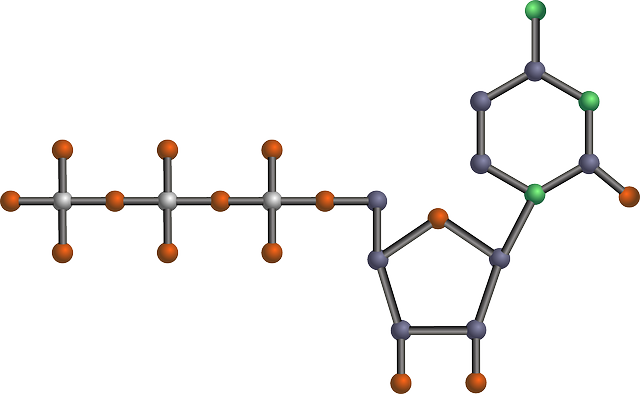 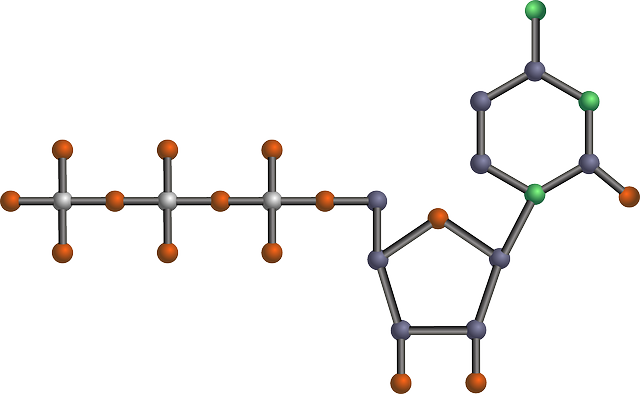 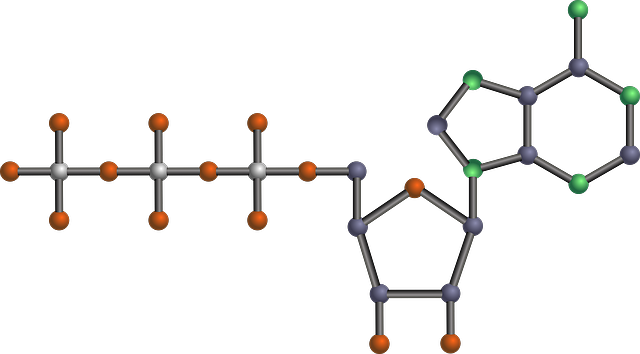 XRN1
Complete degradation of RNA
No fluorescence
Step 3: Test for Virulence
Will sfRNA decrease immune response?

Do an ELISA assay
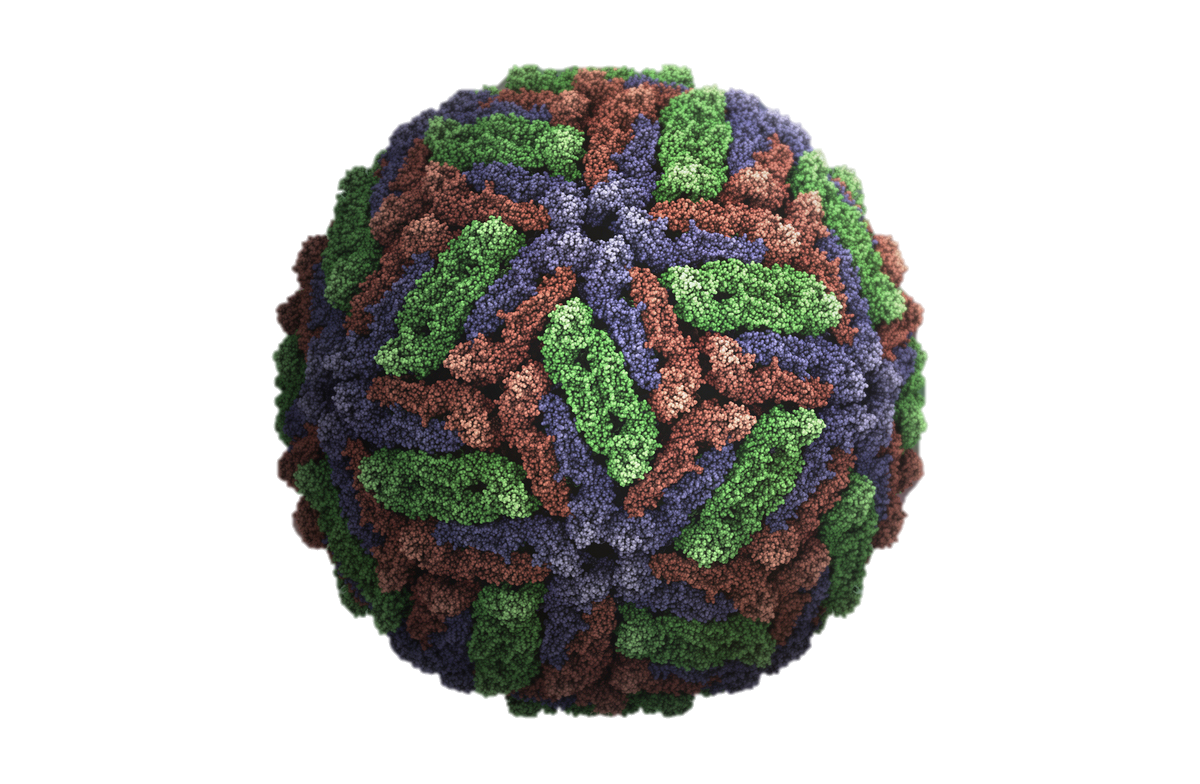 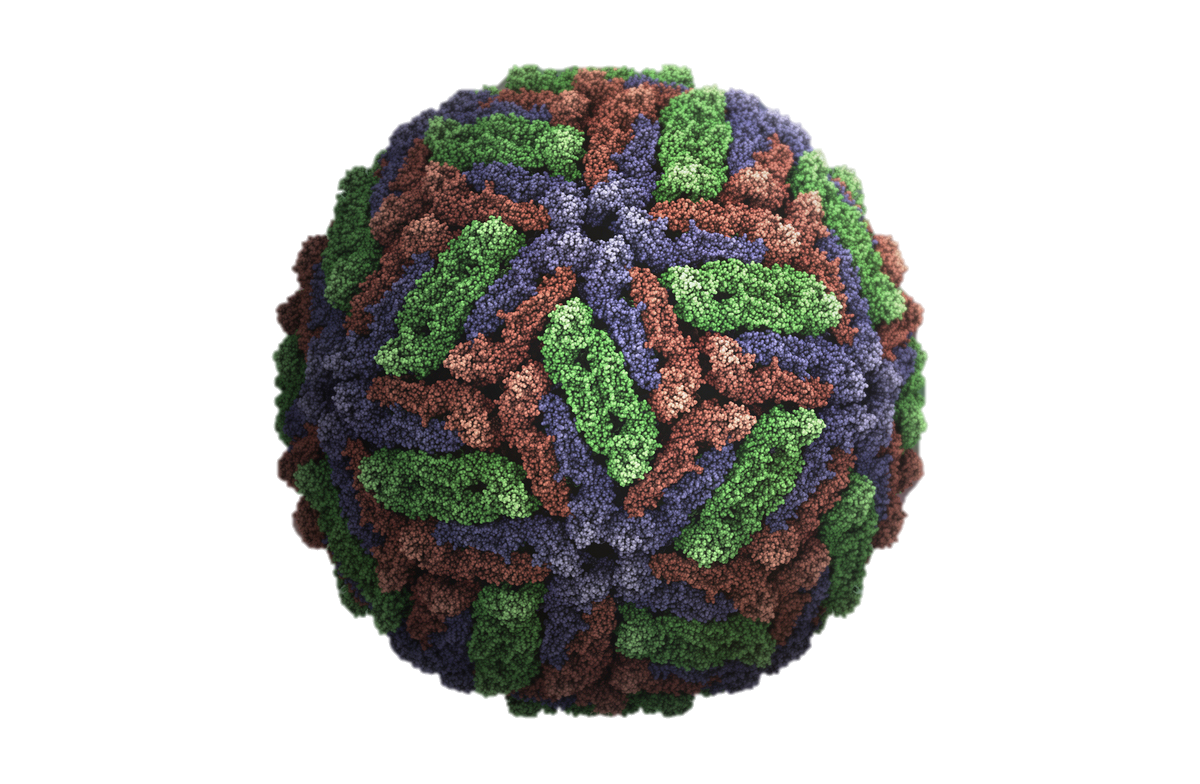 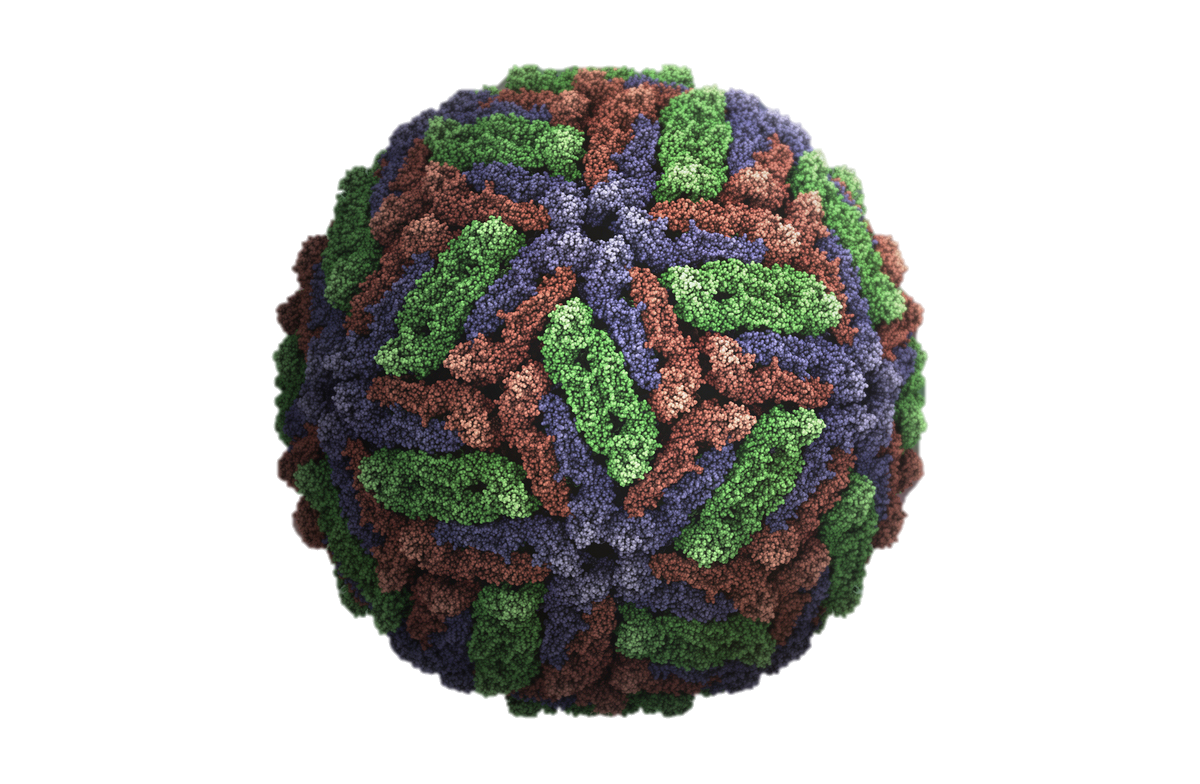 Immune Response
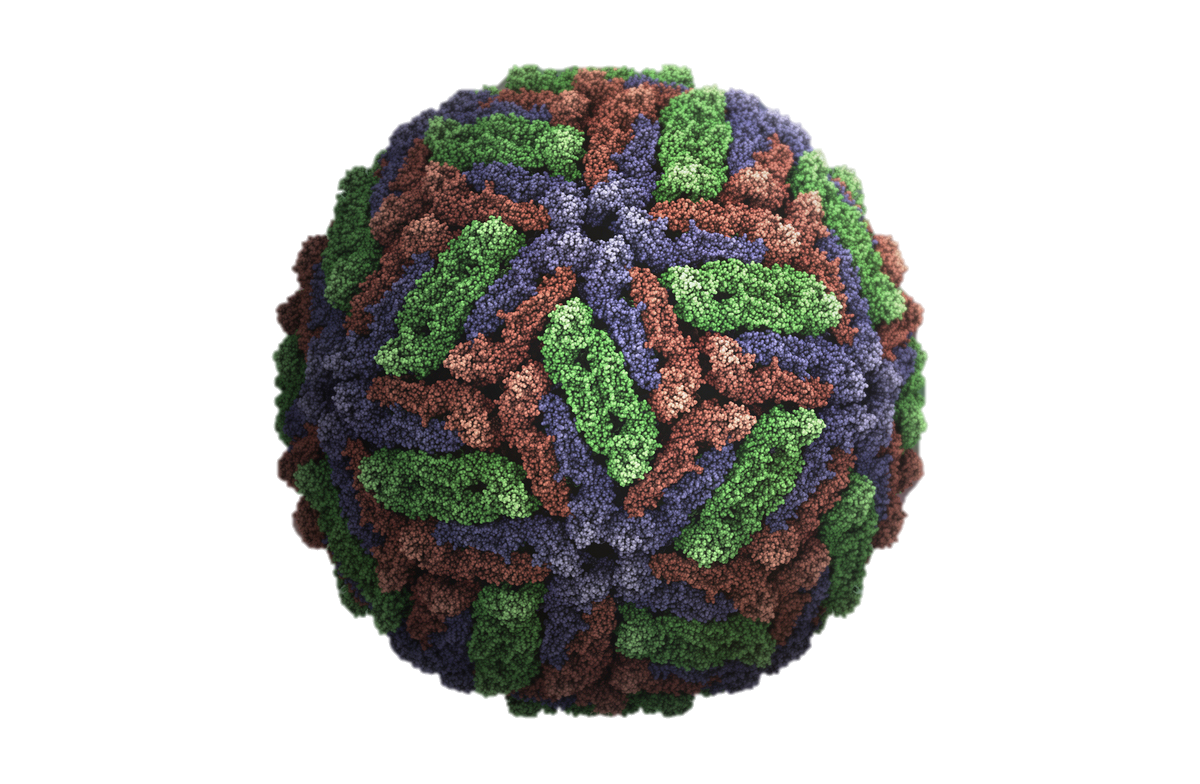 Step 3: Test for Virulence
Will sfRNA decrease immune response? 
Infect cells with sfRNA
Examine the amount of signaling proteins produced
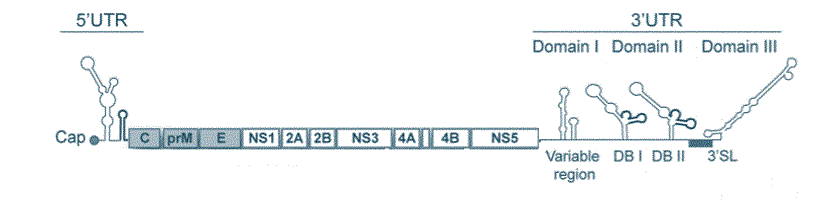 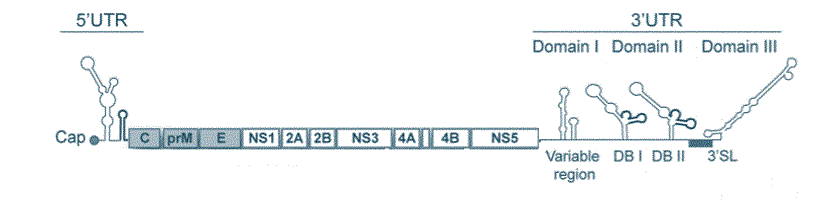 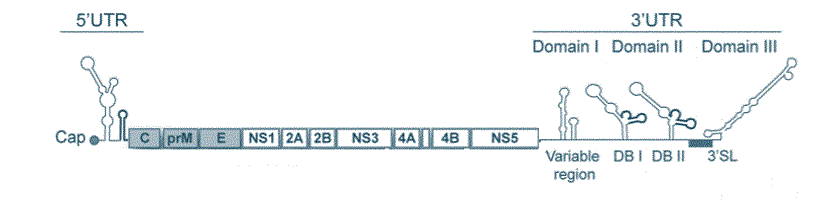 Expected Results
Duplicated stem loop sfRNA should be virulent
Will show low levels of signaling proteins
XRN1 resistant
Since:
Second stem loop will provide it the advantage to grow in a human environment
The one stem loop sfRNA should show low virulence 
XRN1 resistant
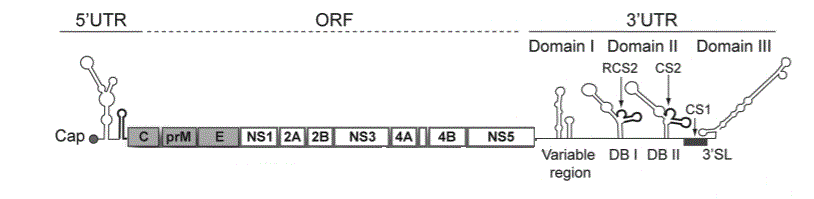 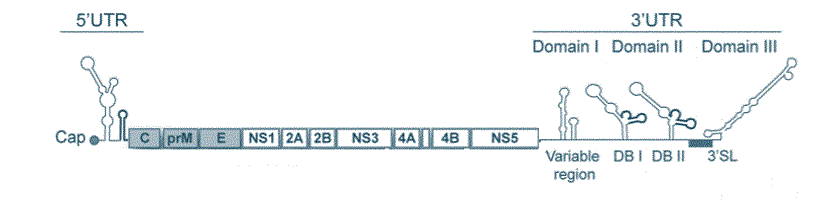 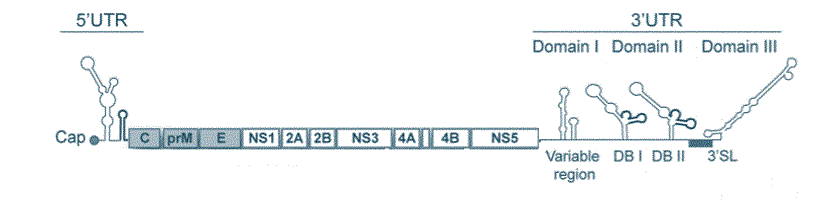